Tiết dạy: Kỹ năng sống
Kỹ năng phòng tránh bị điện giật
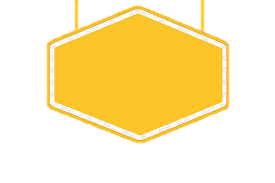 CÂU ĐỐ:
Tôi giúp ti vi chạy
Tôi giúp chiếc quạt quay
Có tôi đèn sáng ngay
Tôi là ai đố bạn?
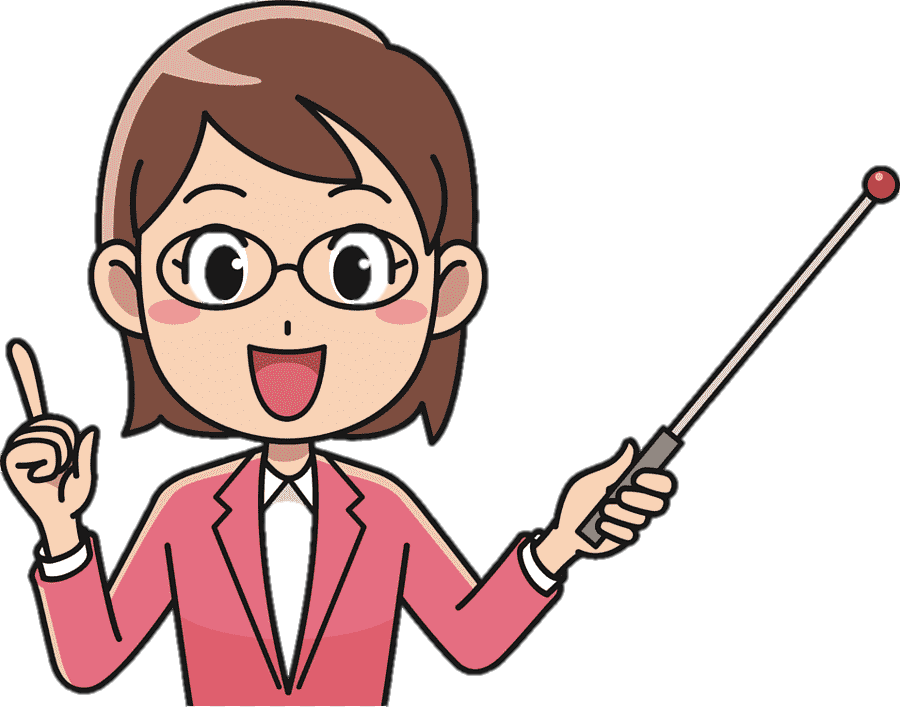 ĐIỆN
Giới thiệu một số đồ dùng chạy bằng điện gây ra điện giật
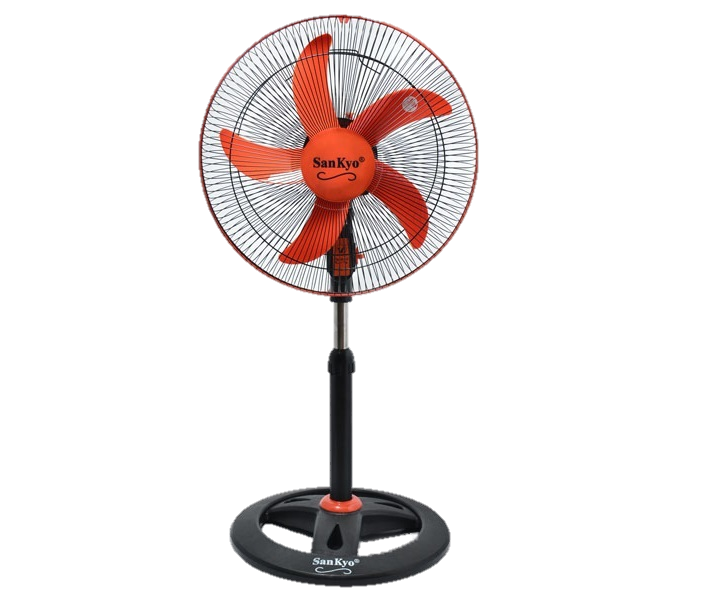 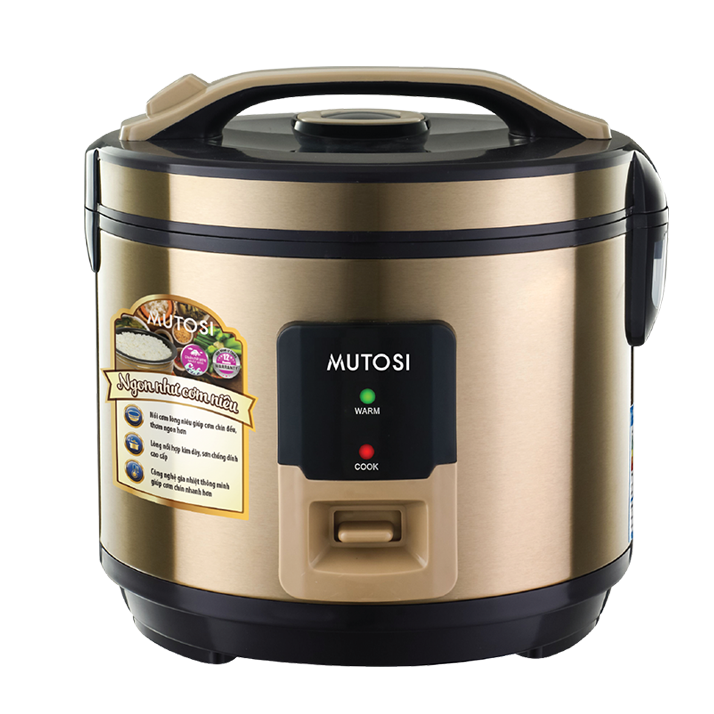 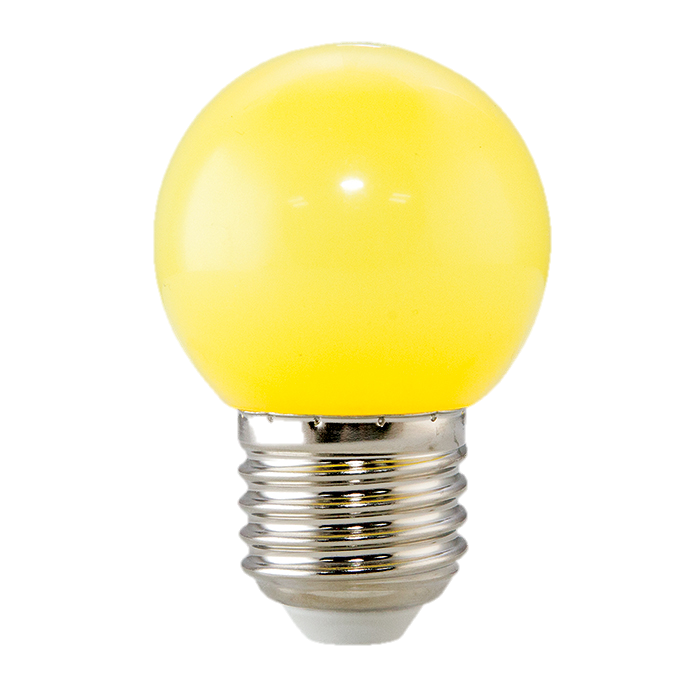 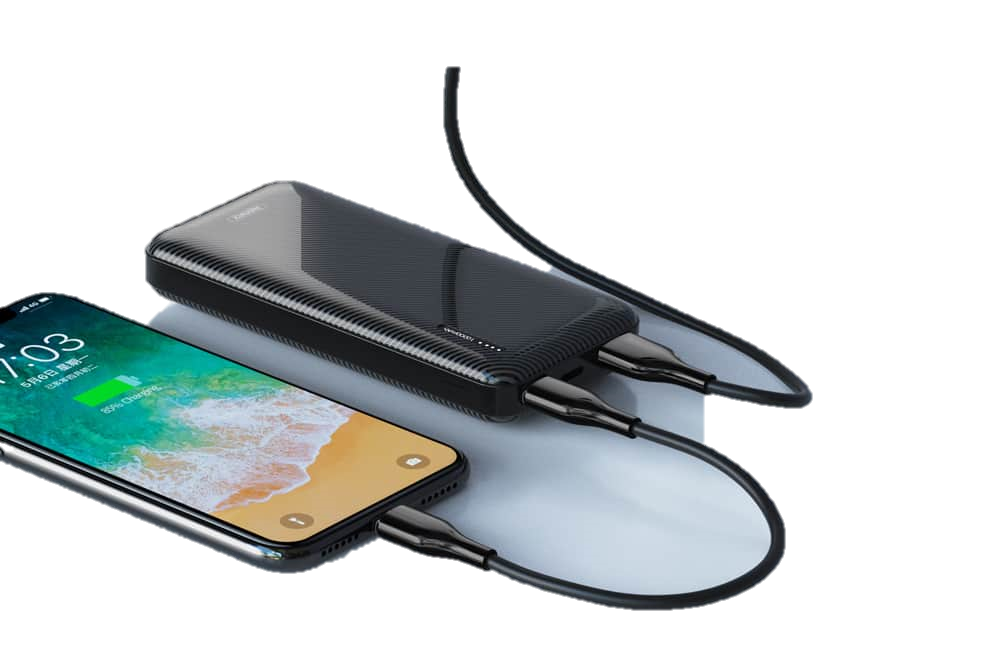 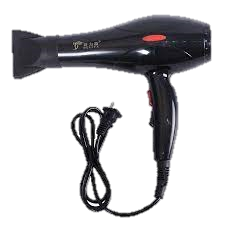 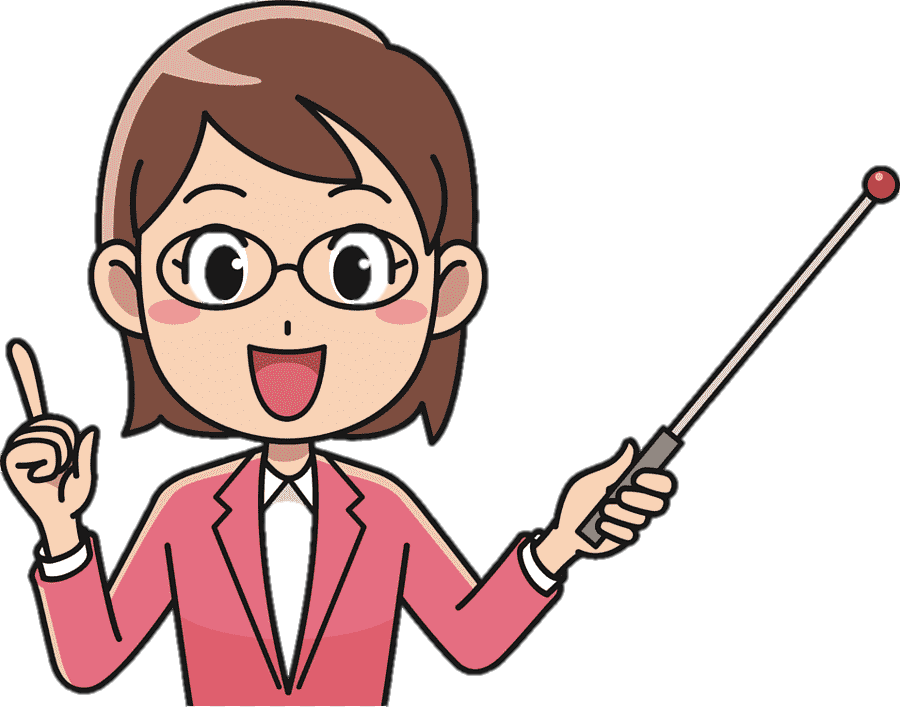 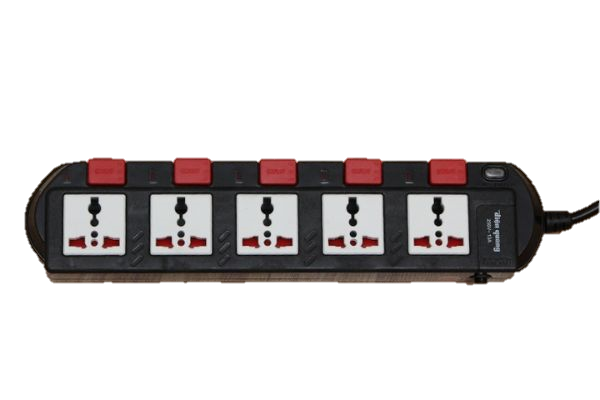 Các tình huống 
“Nguy hiểm khi sử dụng điện trong nhà”
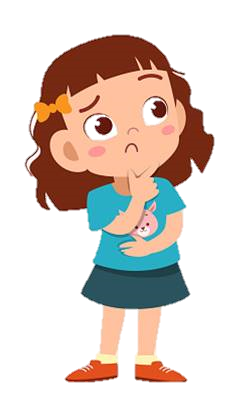 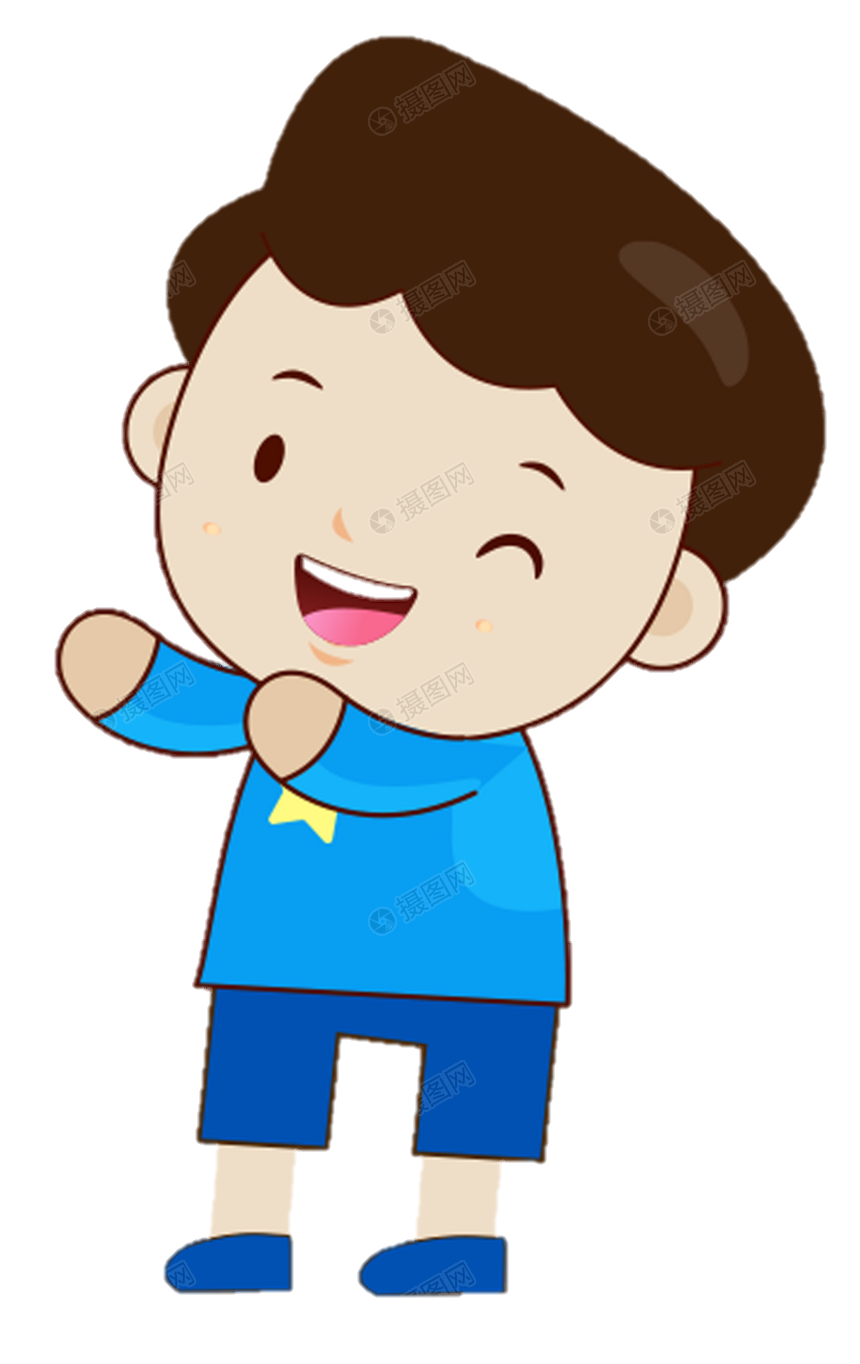 “Cứu em bé”
Câu hỏi: 
Theo các bé những hình ảnh nào sau đây là ta không nên làm theo?
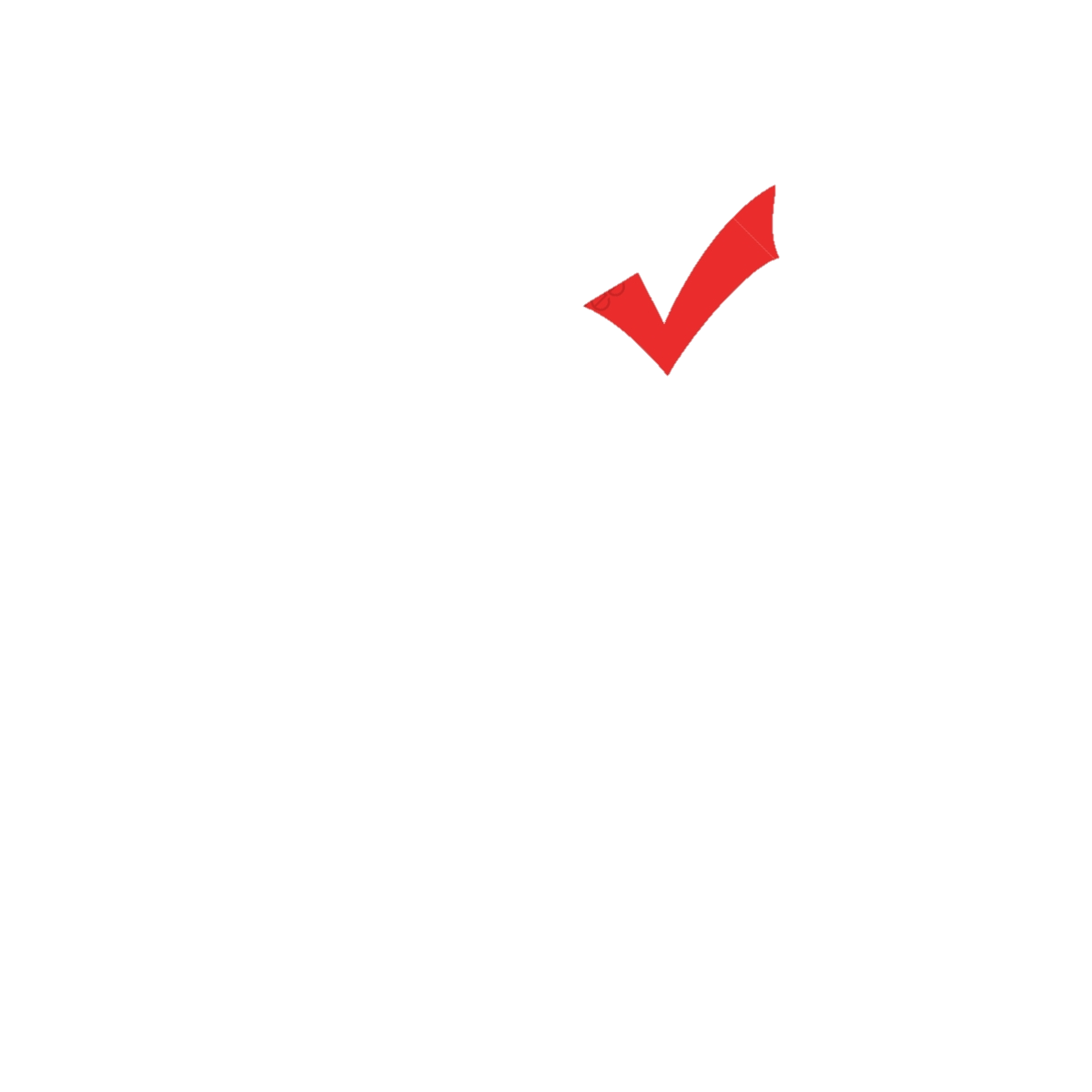 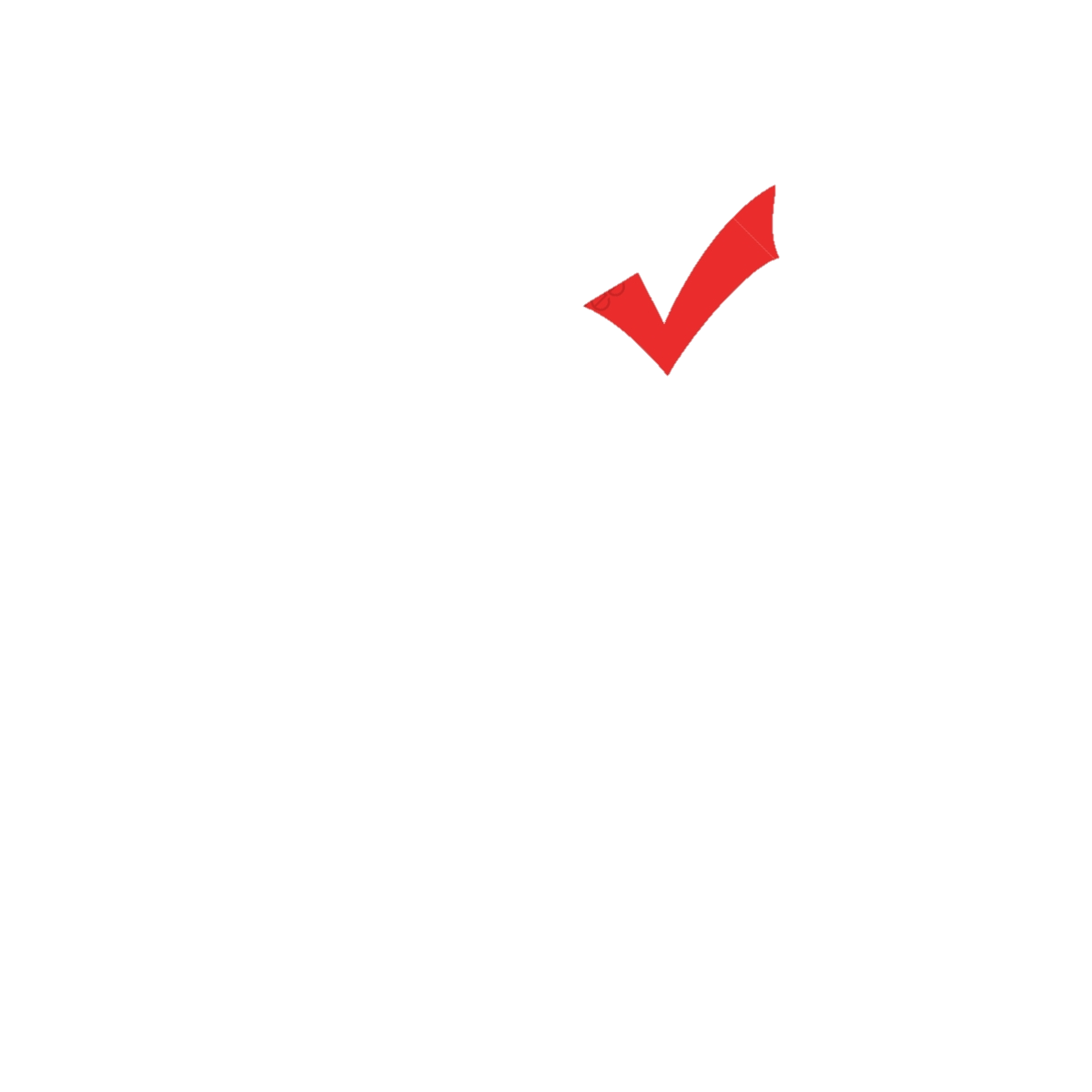 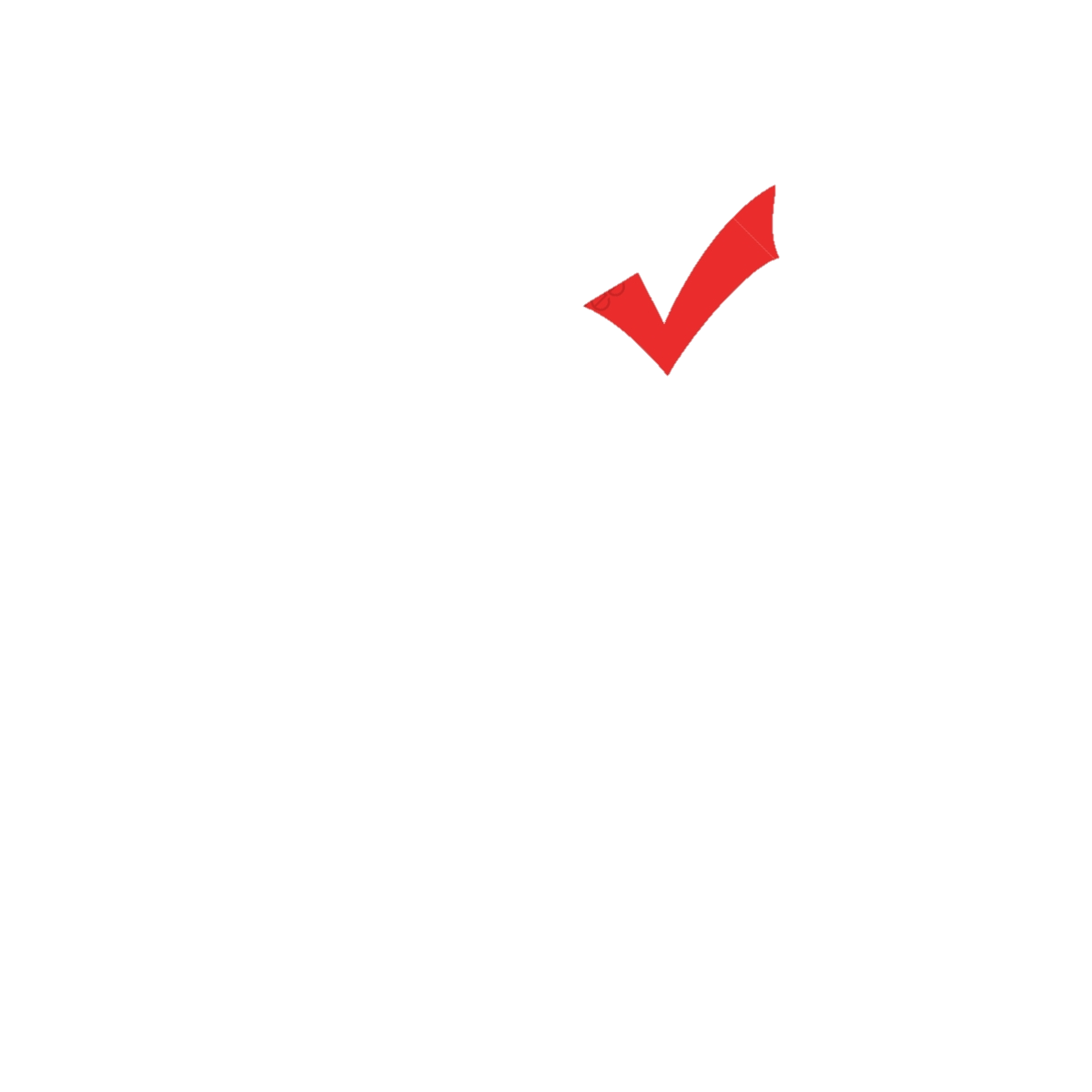 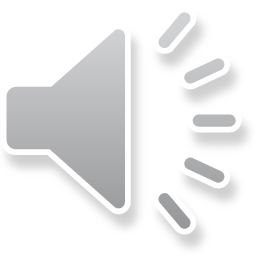 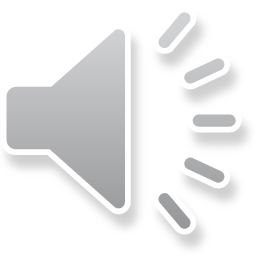 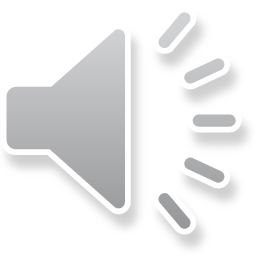 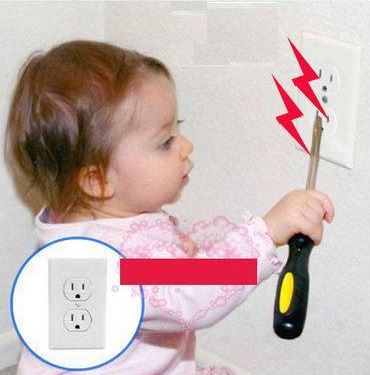 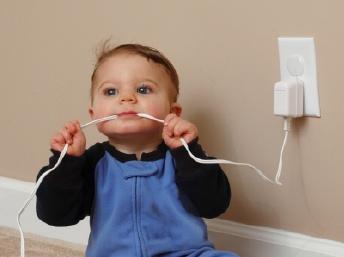 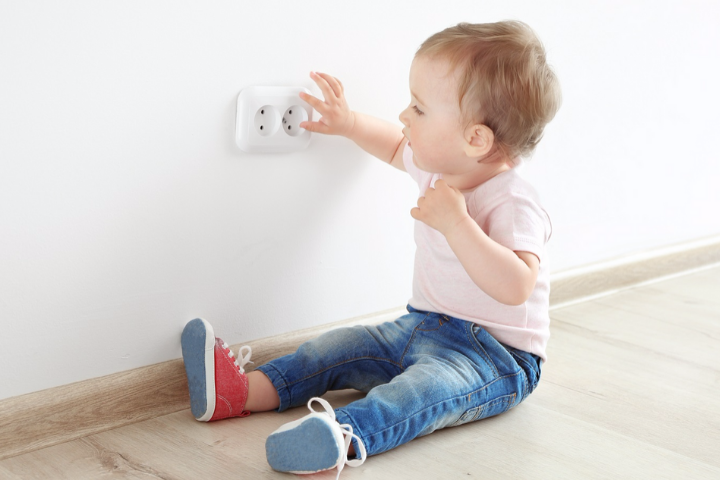 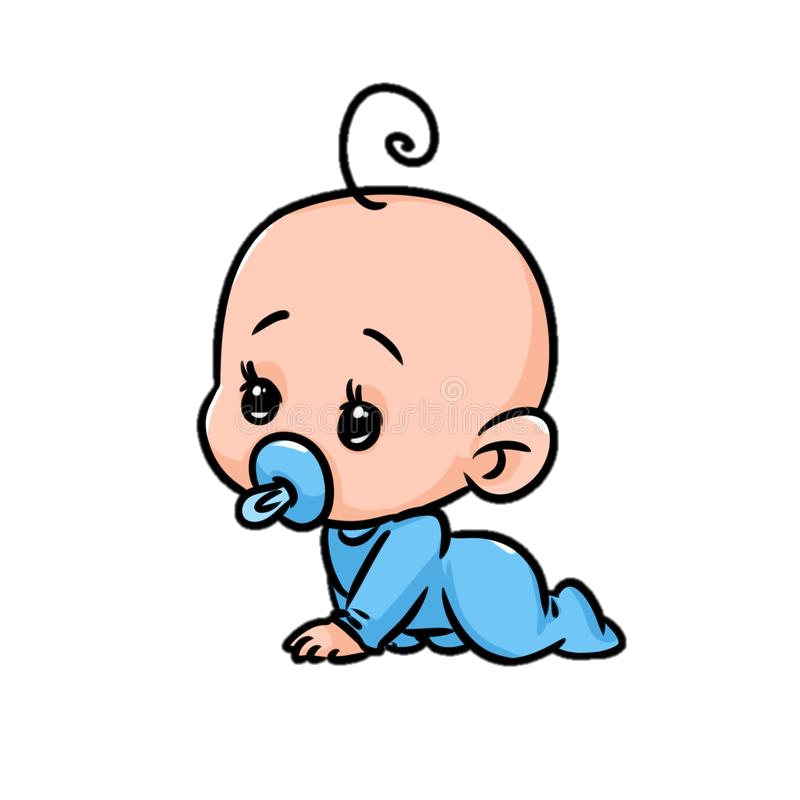 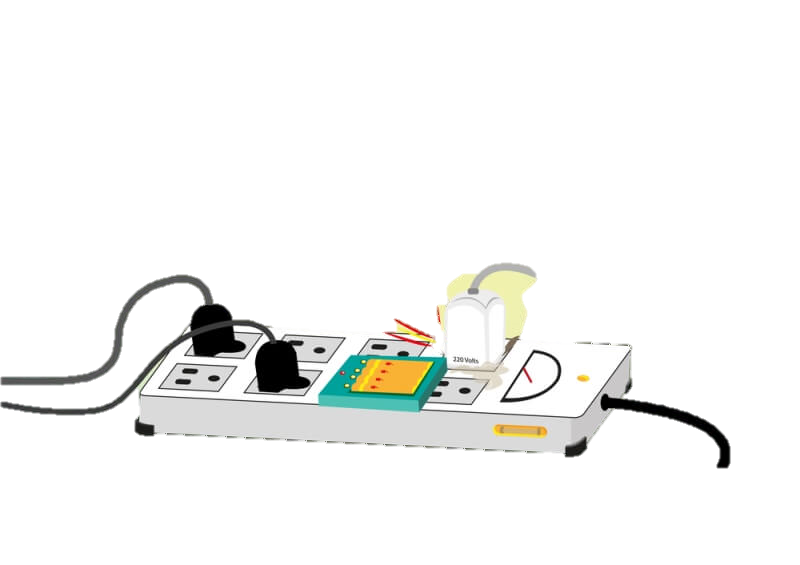 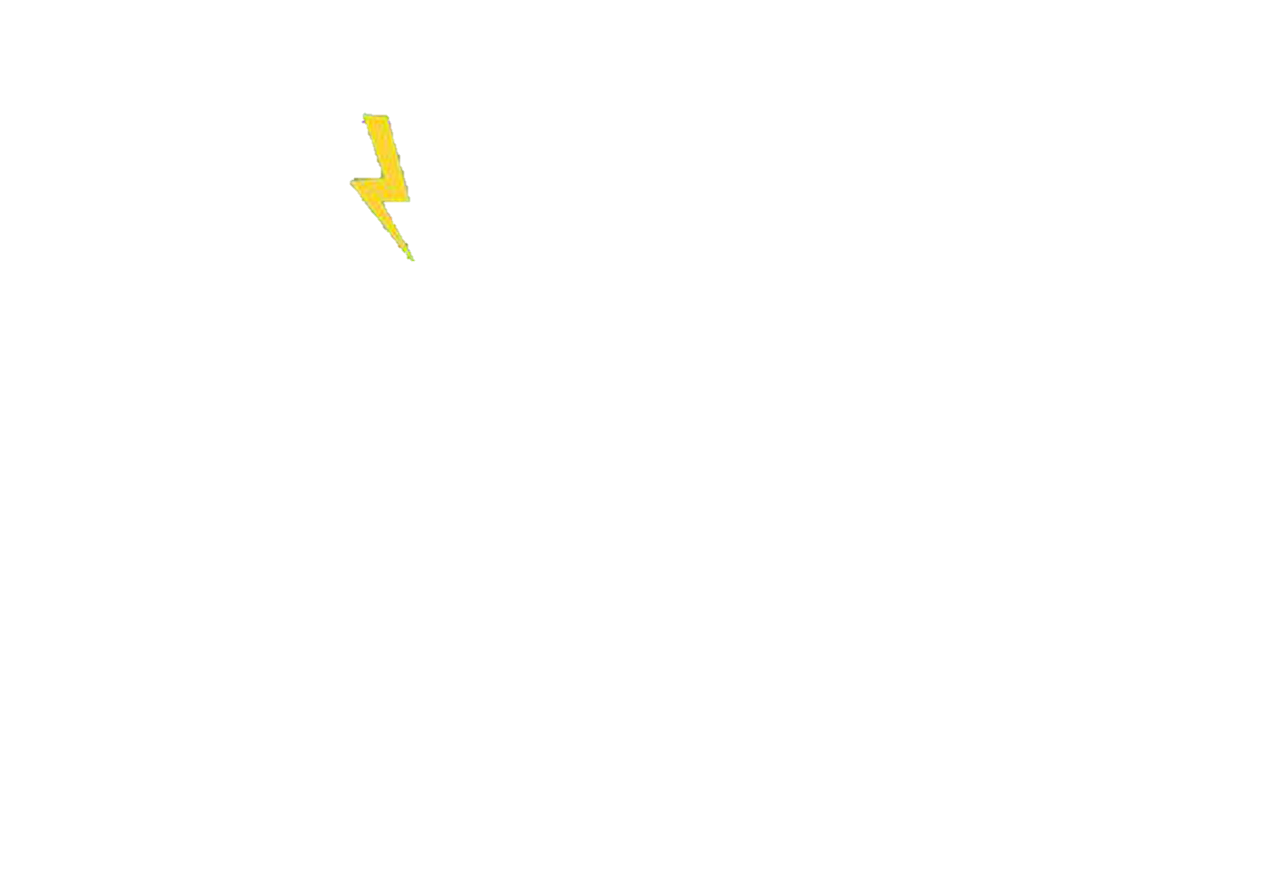 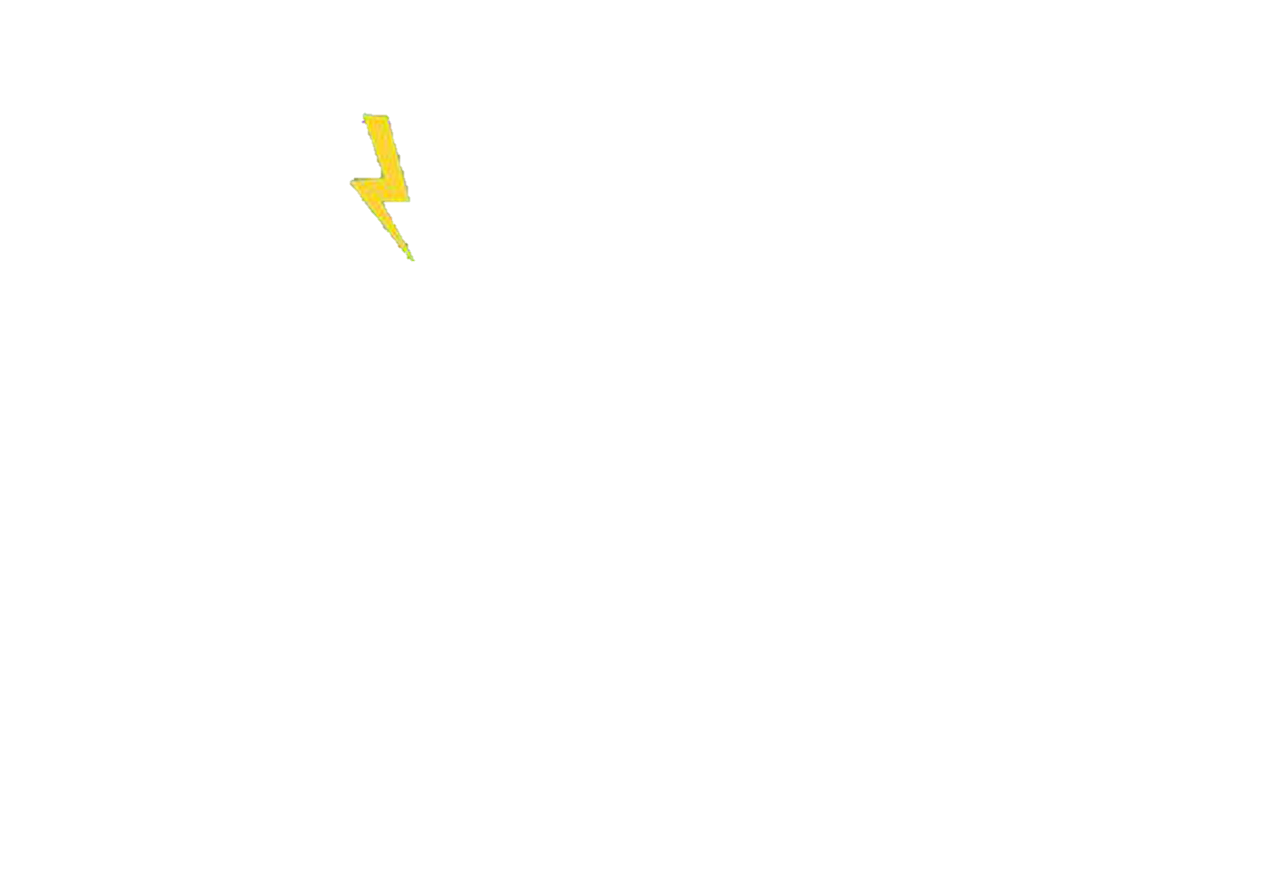 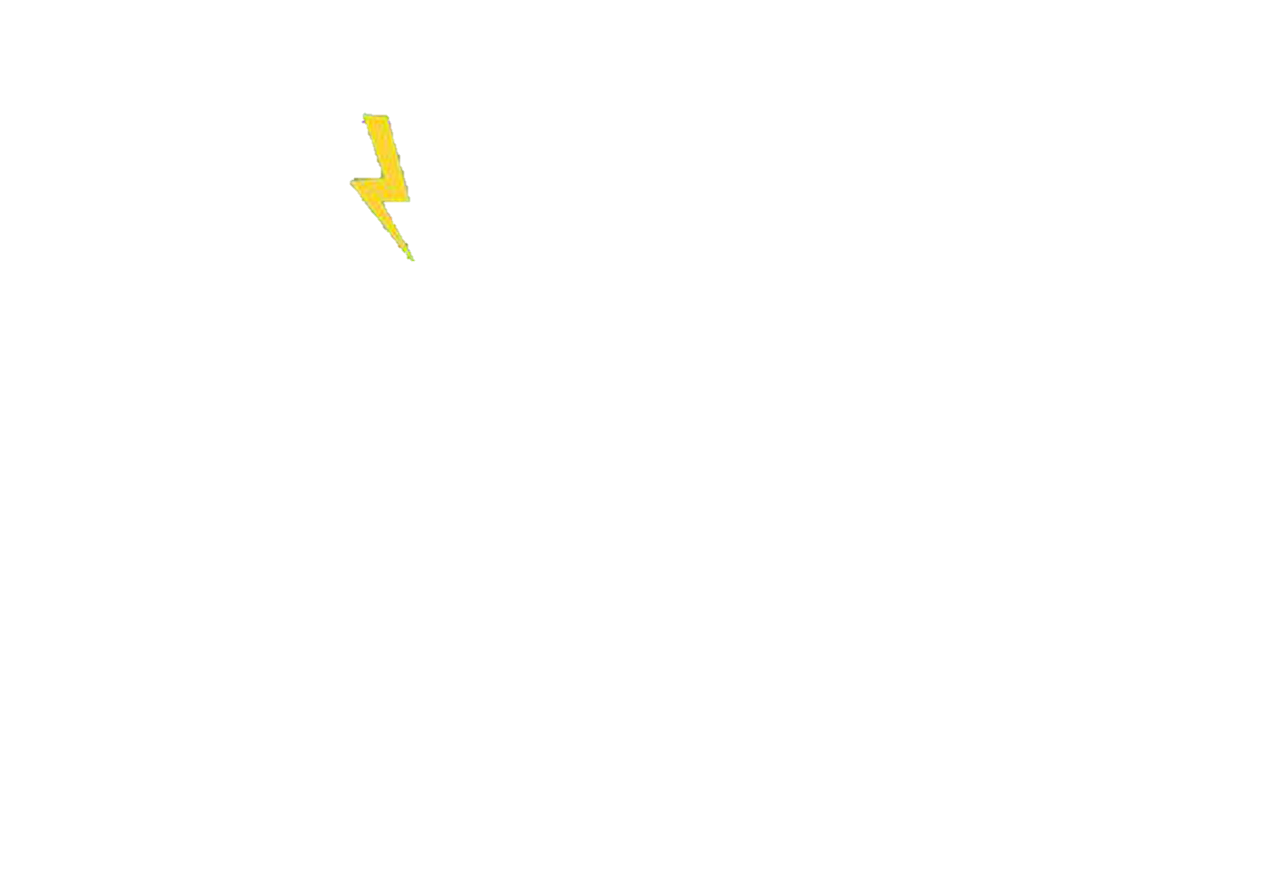 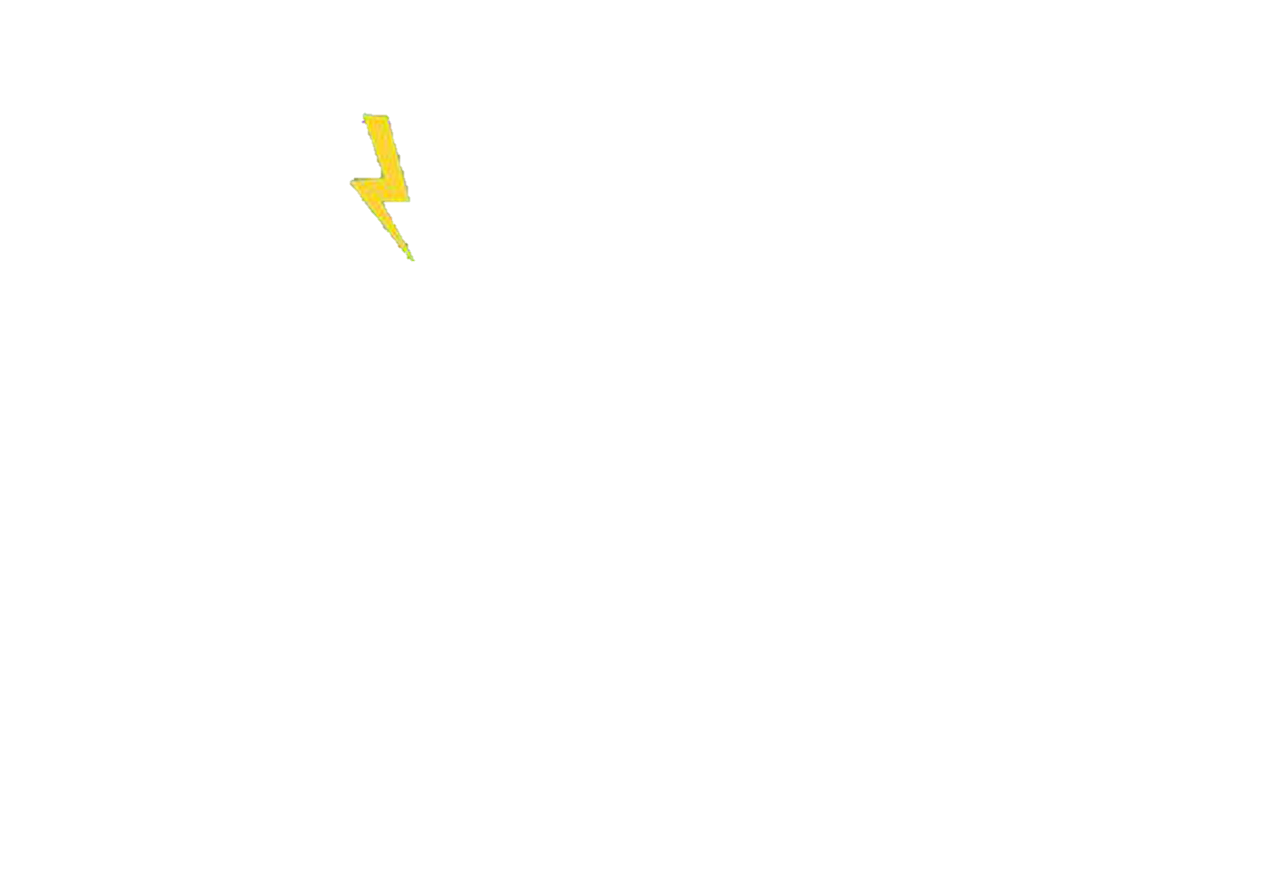 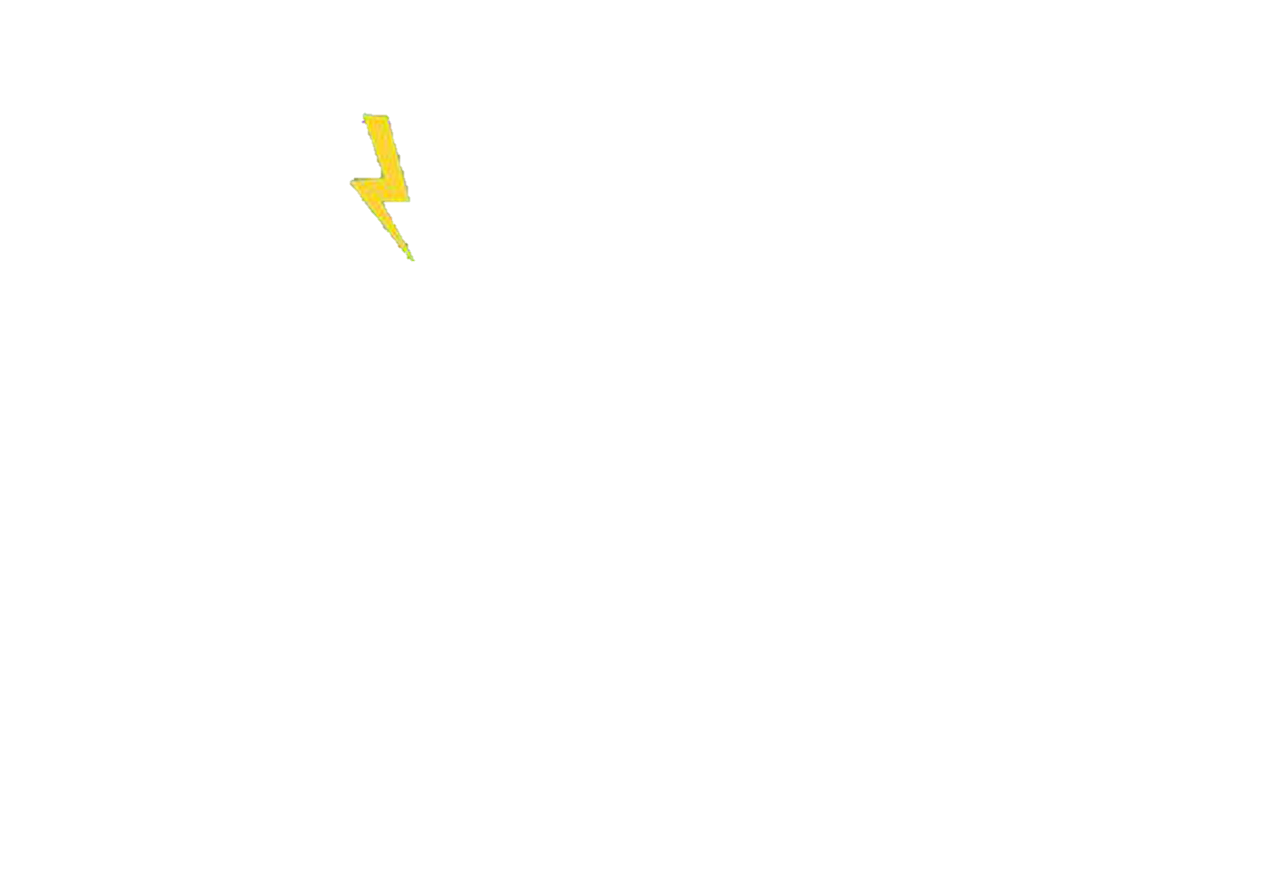 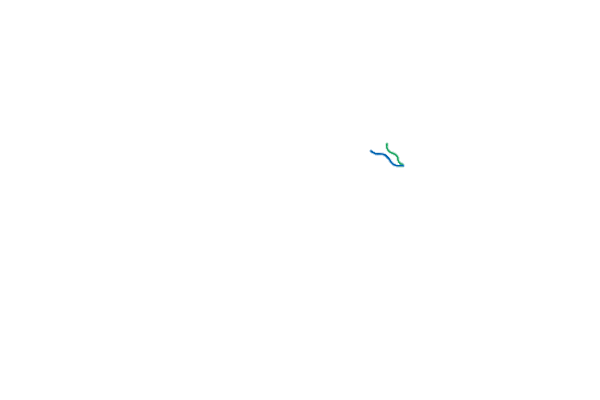 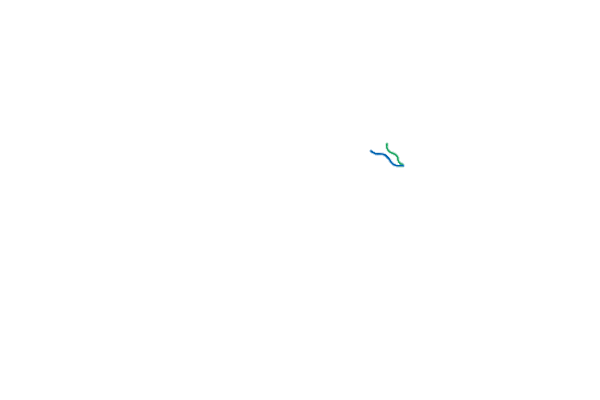 “Cứu em bé”
Câu hỏi: 
Những đồ vật bằng điện nào sau đây các bé không nên đến gần và sờ chúng ?
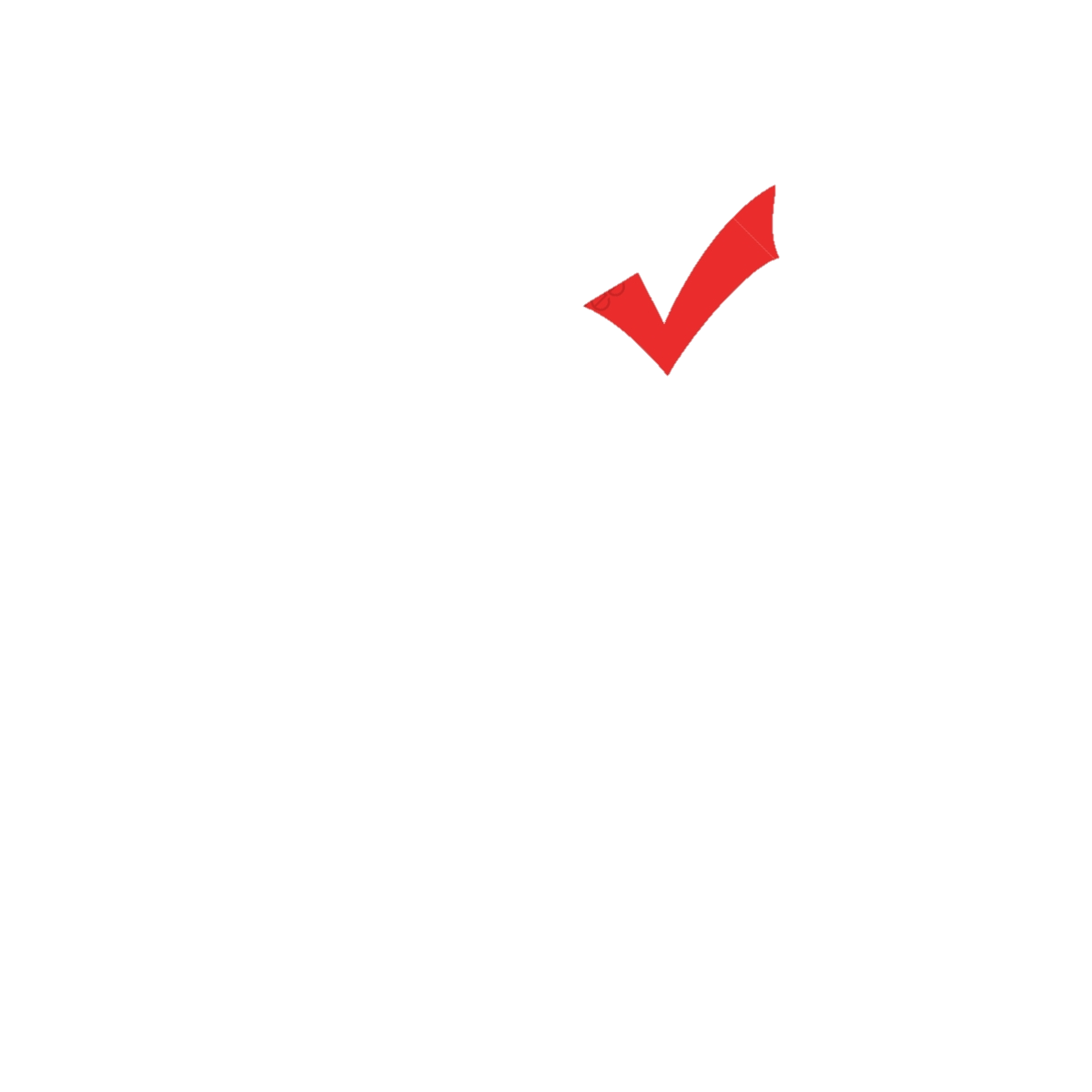 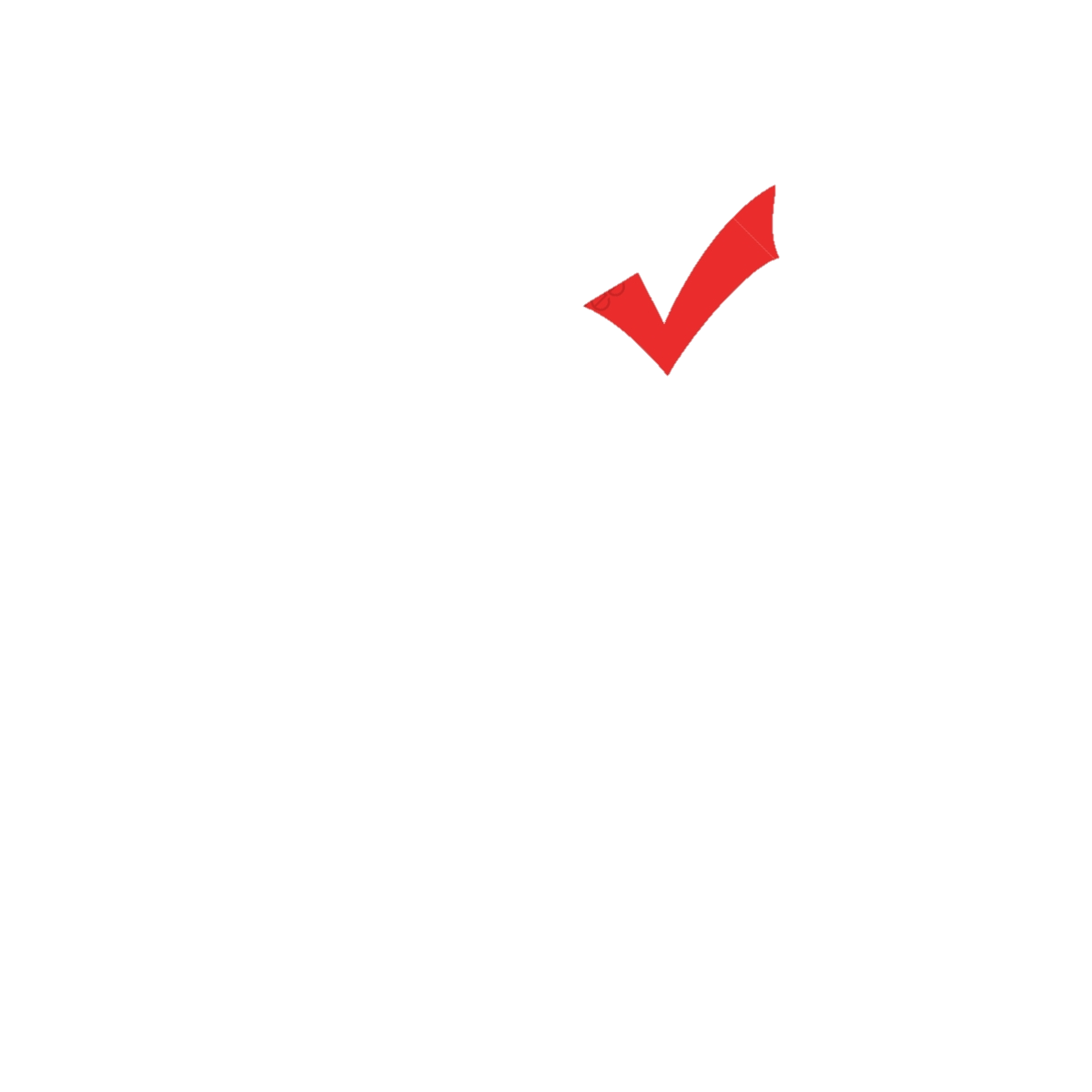 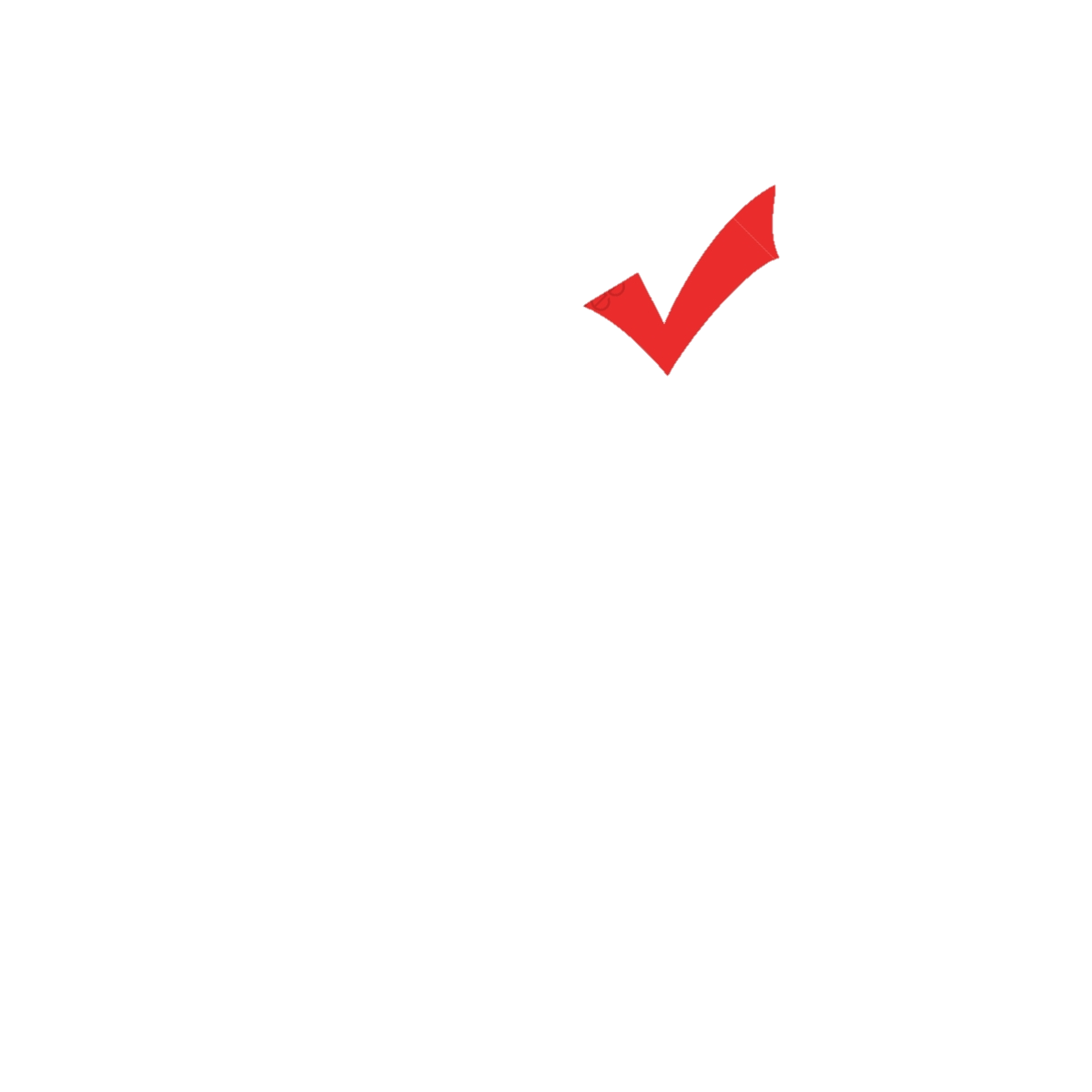 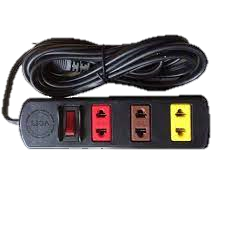 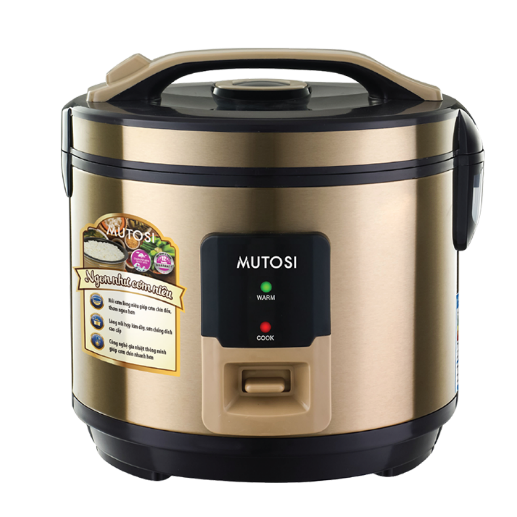 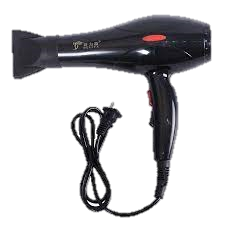 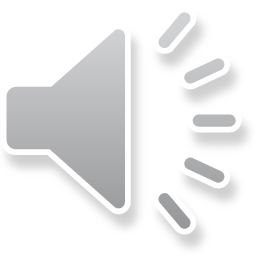 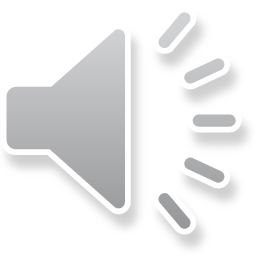 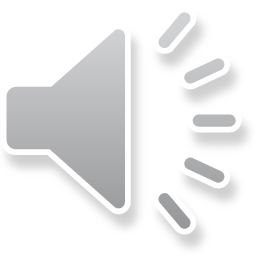 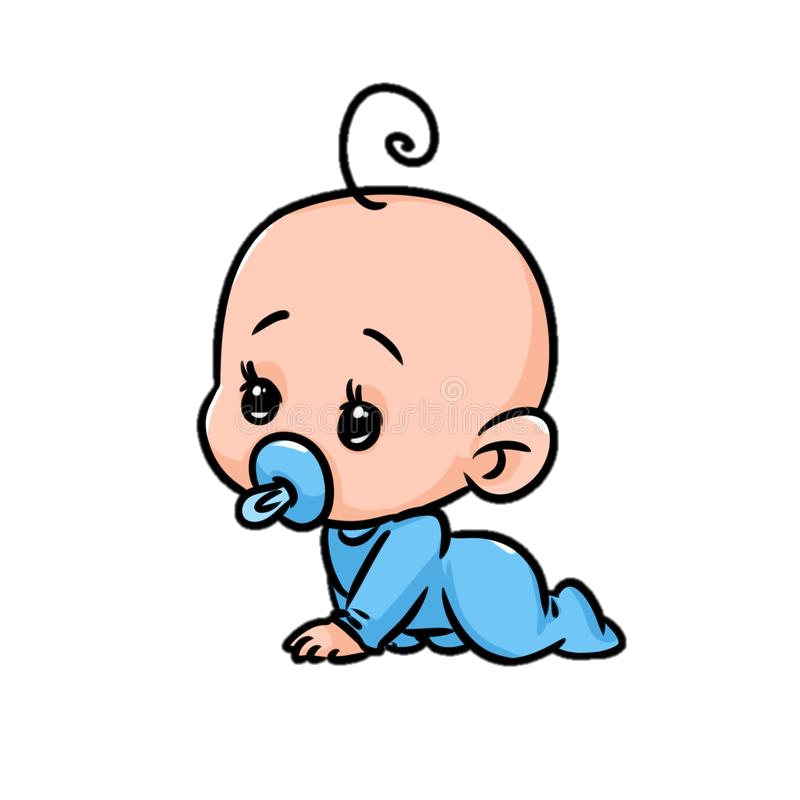 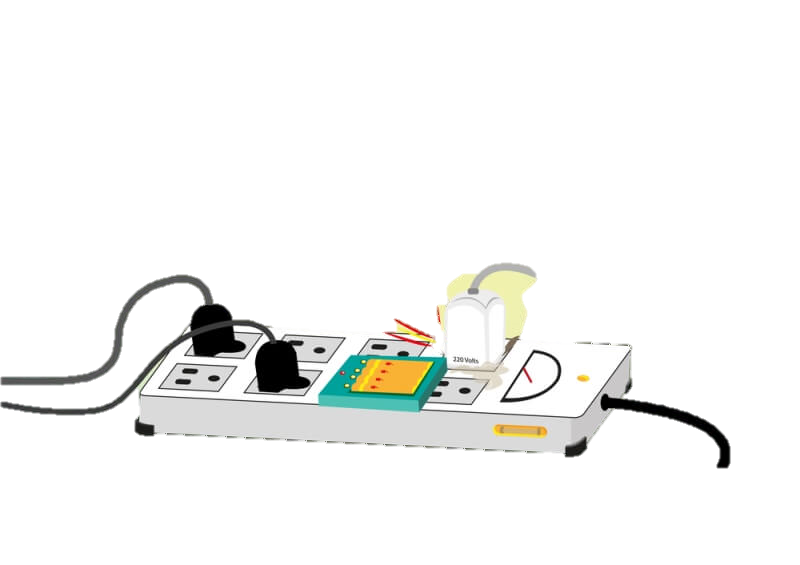 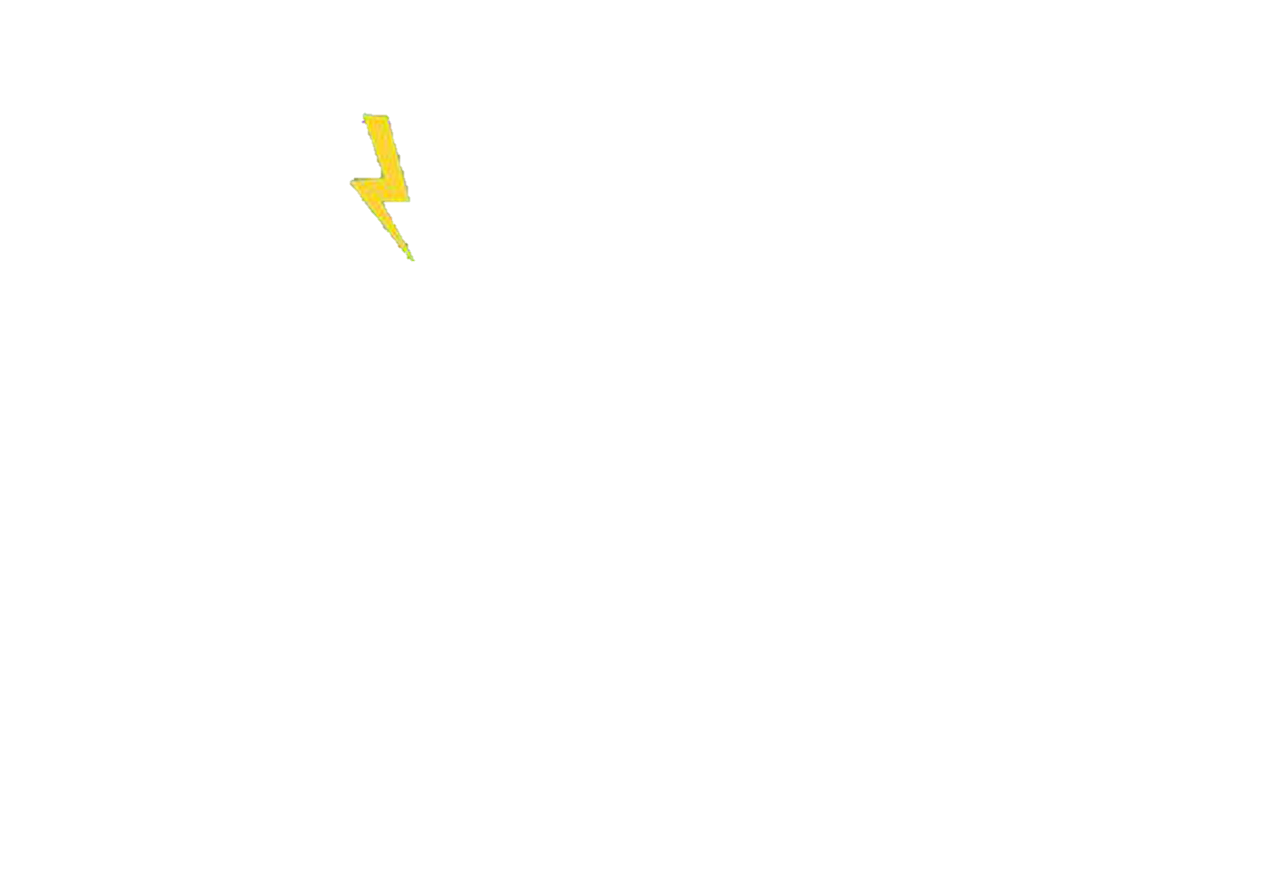 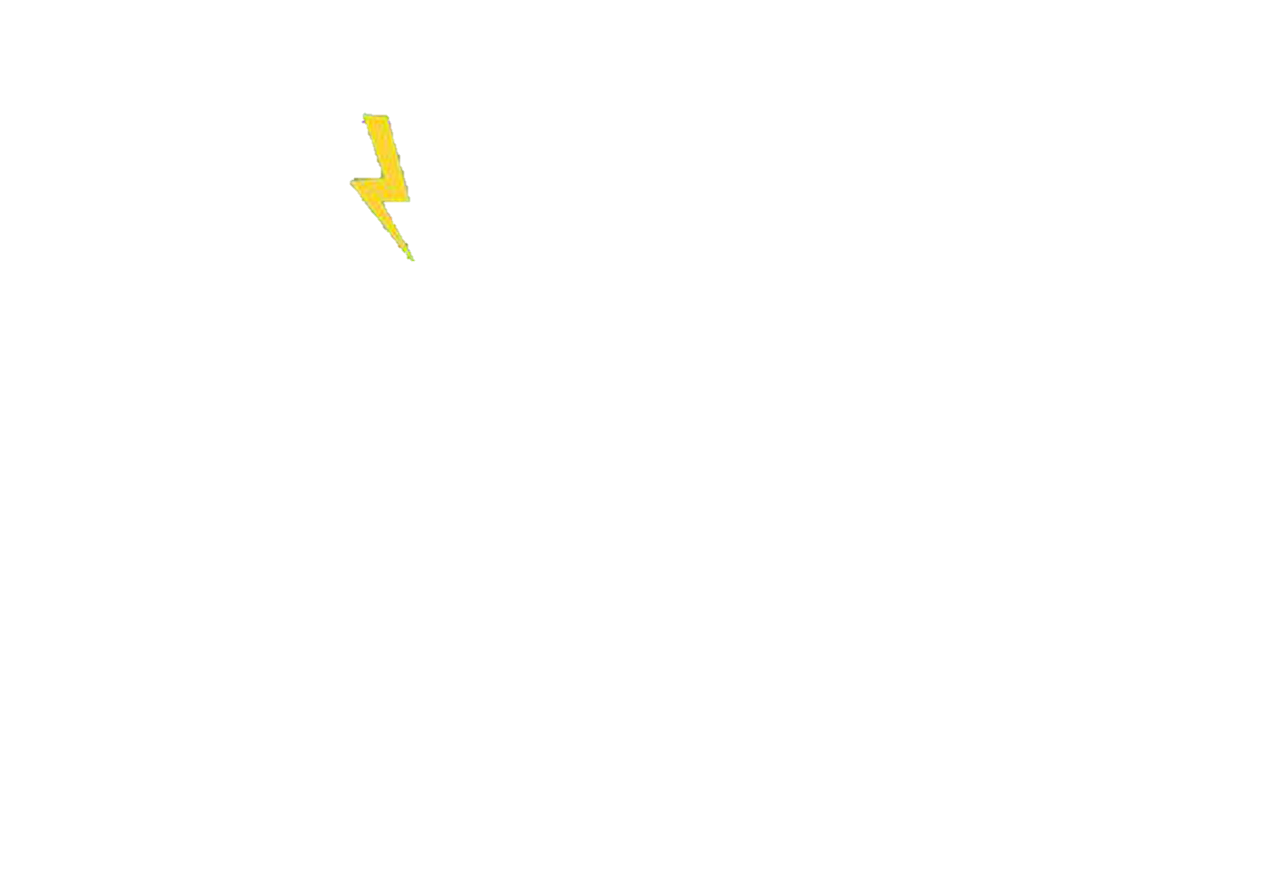 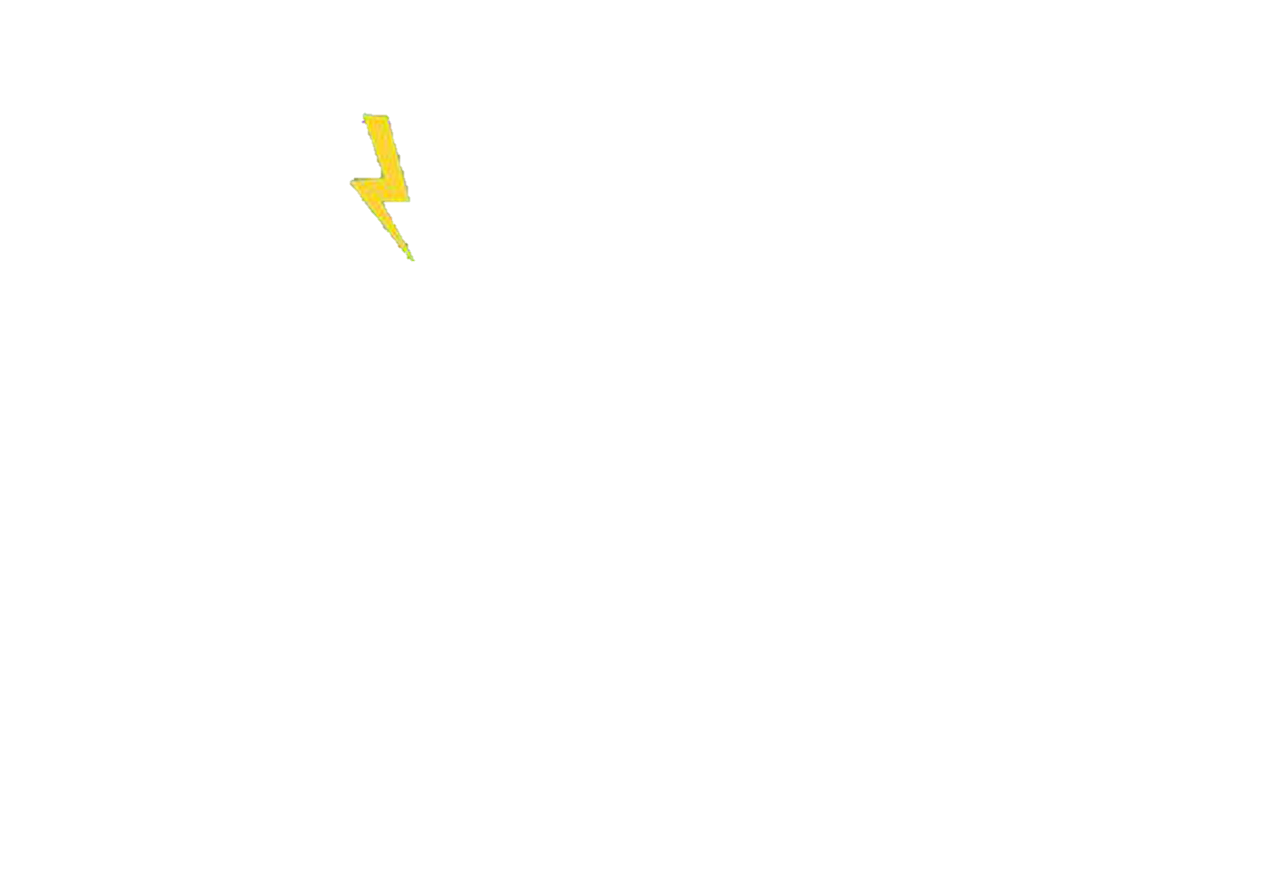 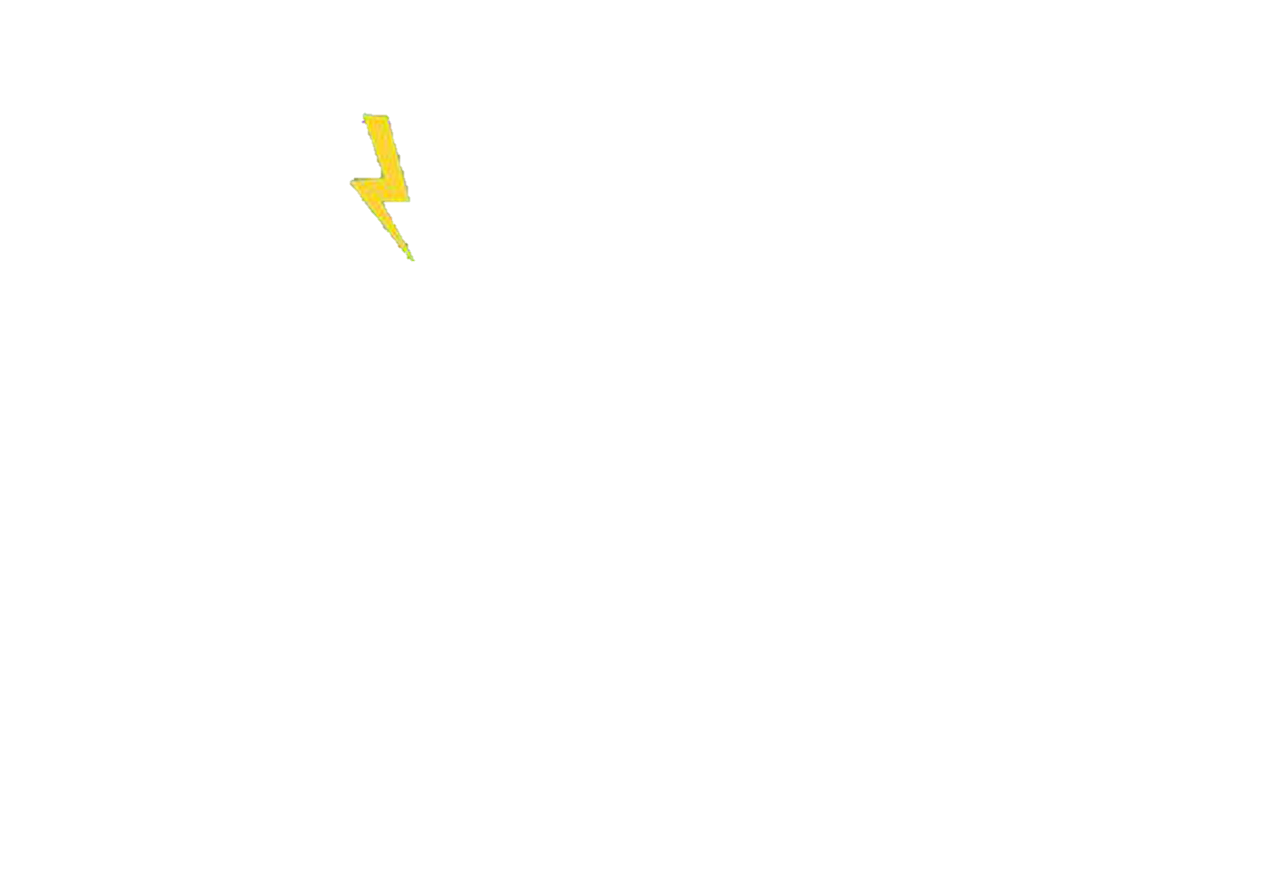 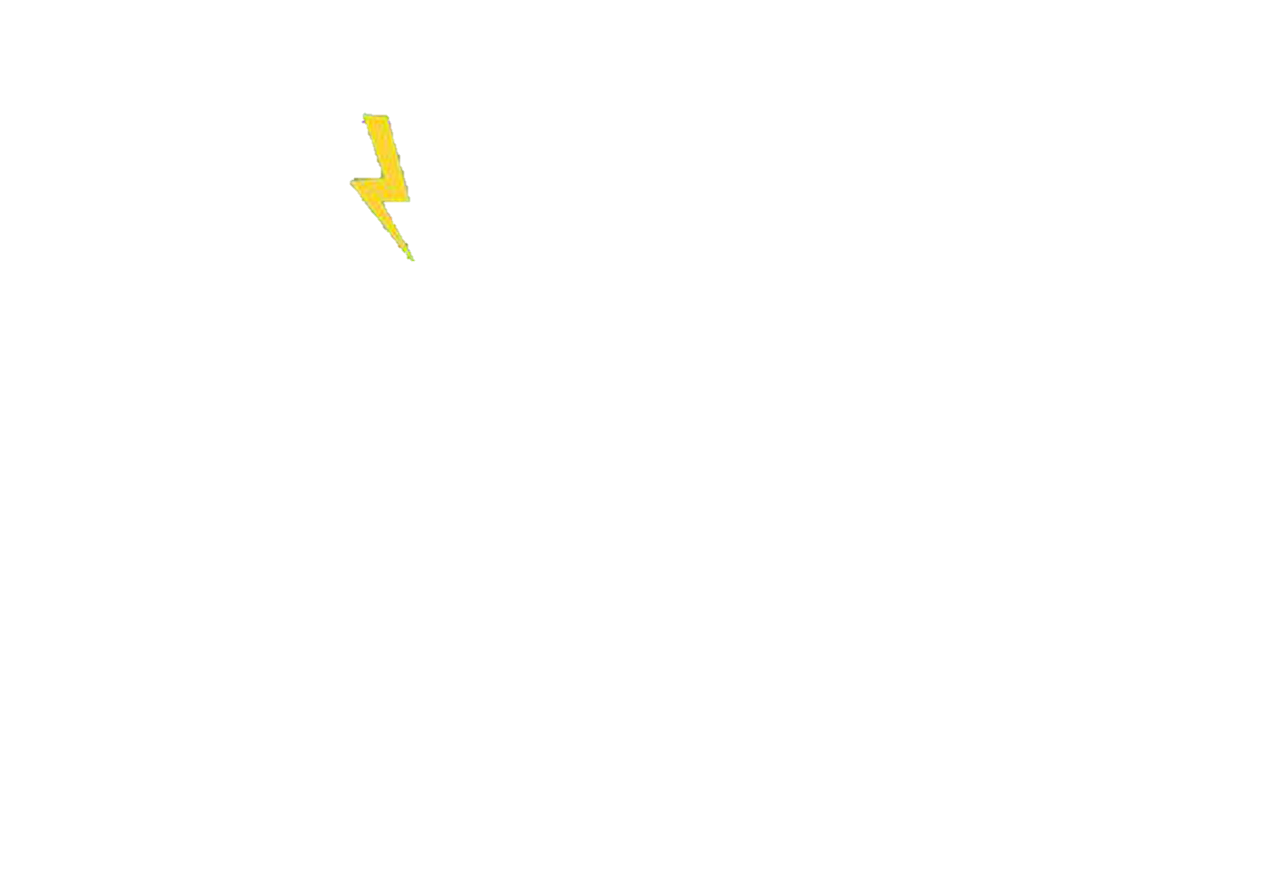 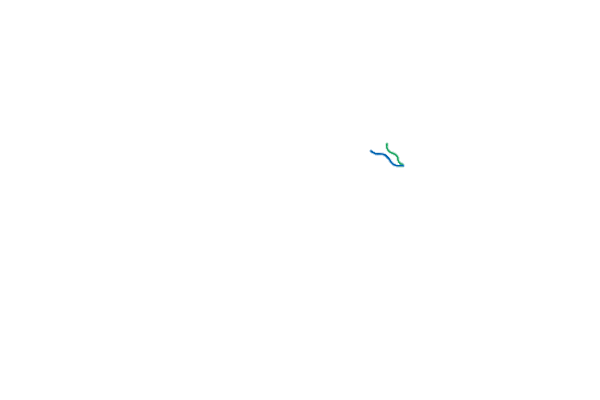 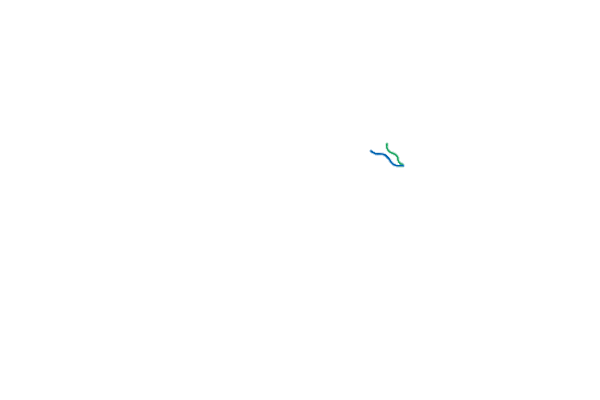 “Cứu em bé”
Câu hỏi:
Theo bé hình ảnh nào dưới đây là đúng ?
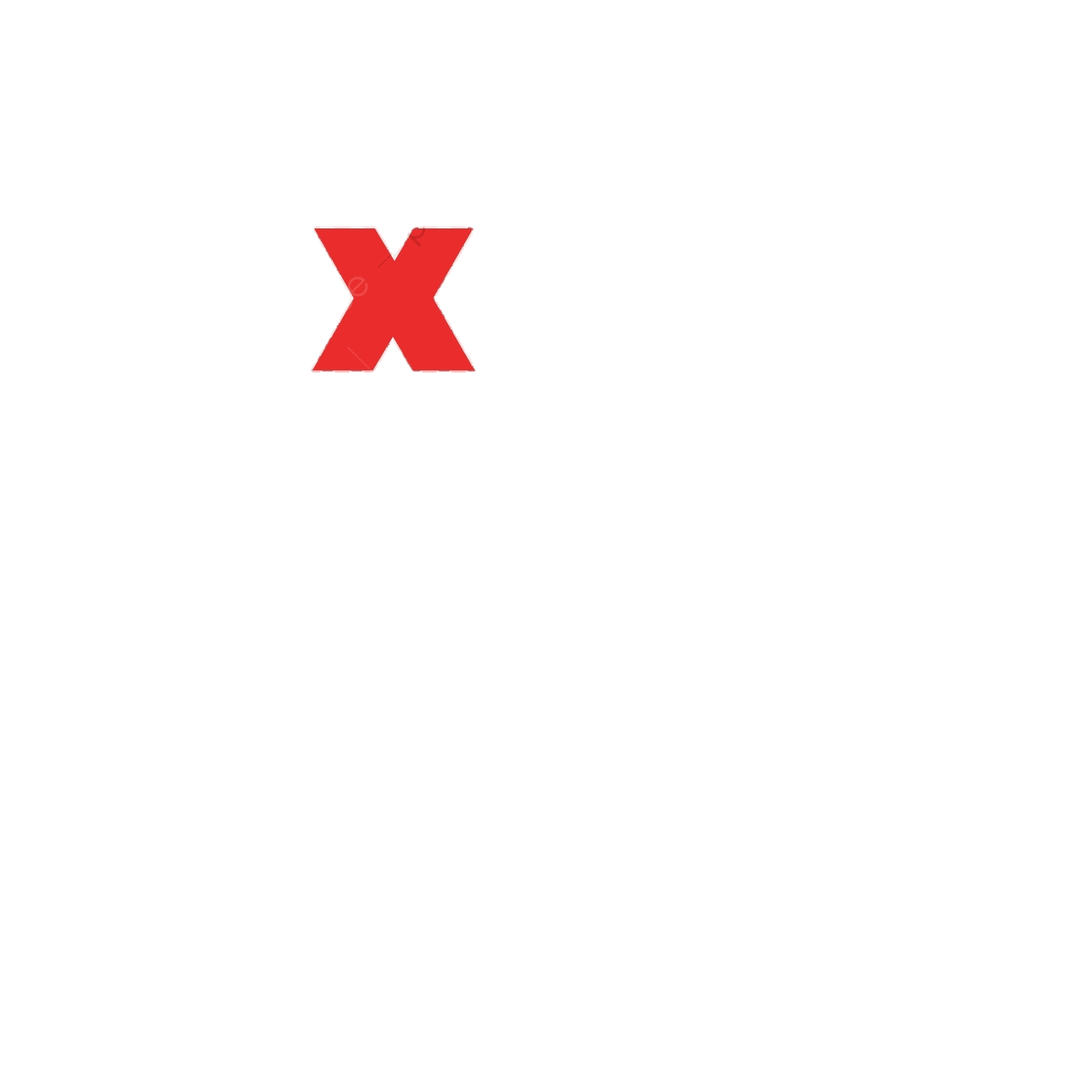 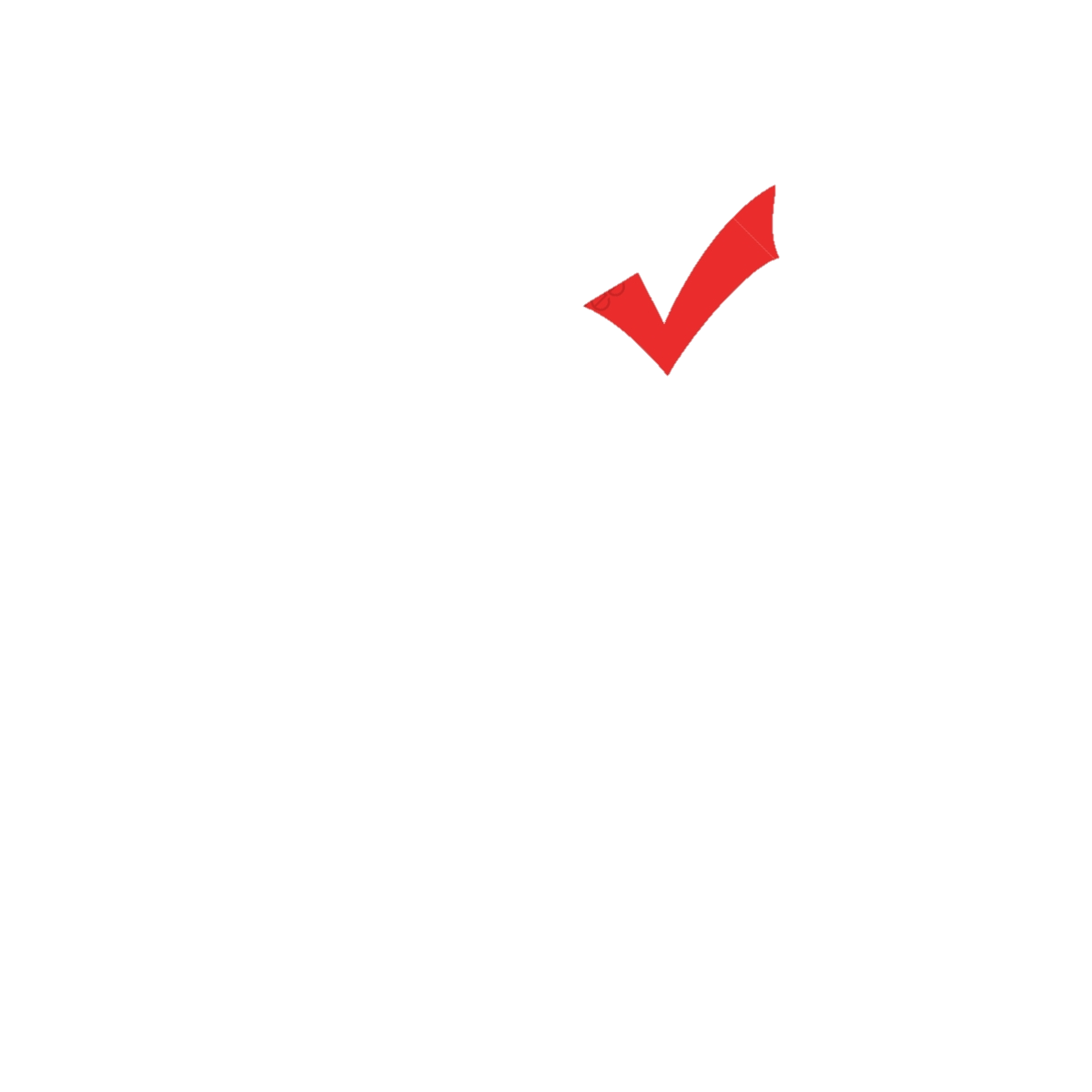 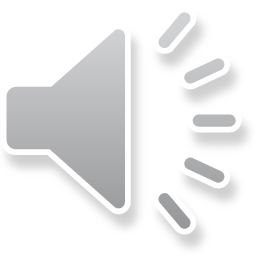 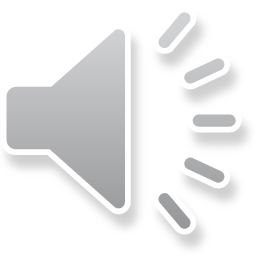 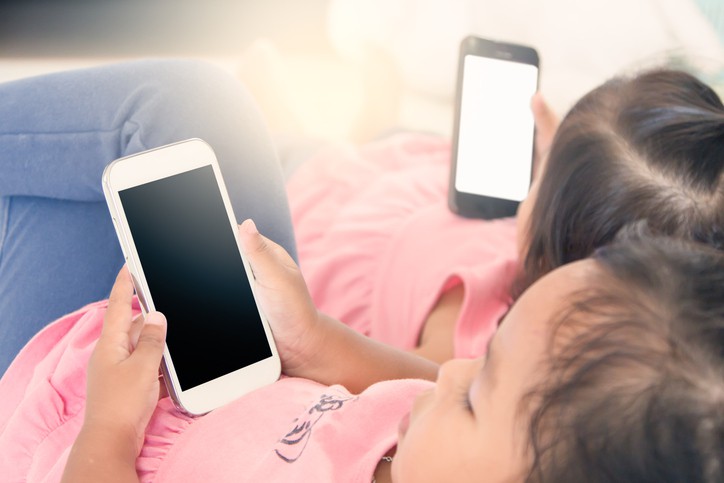 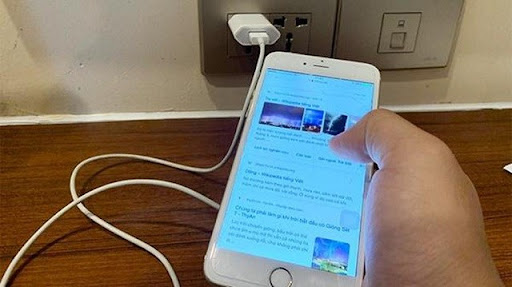 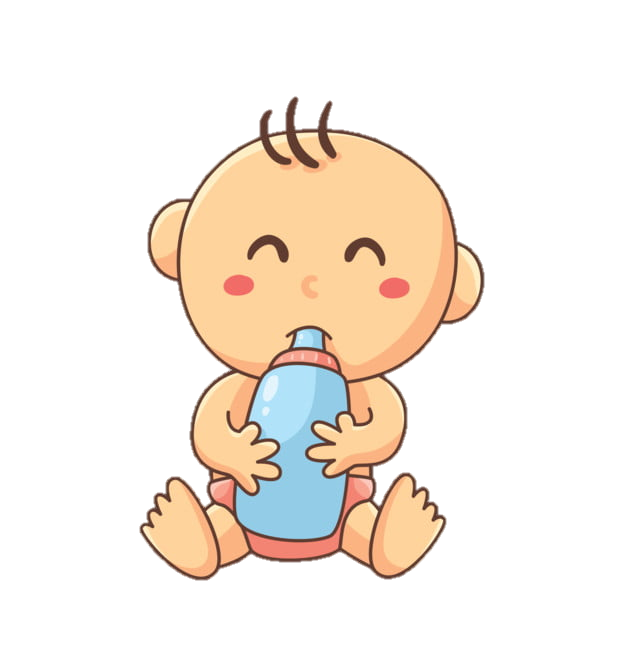 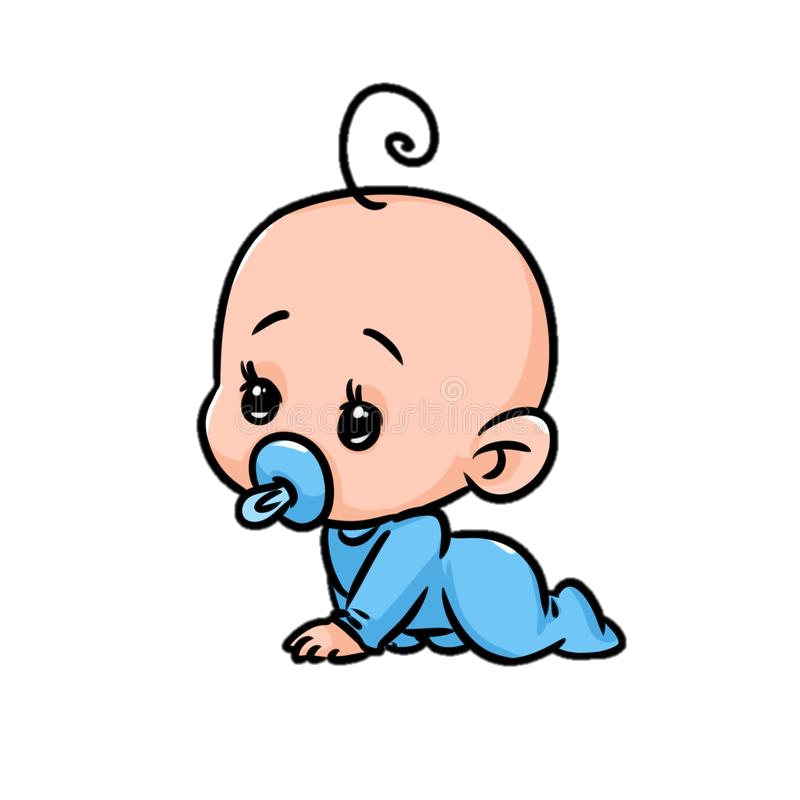 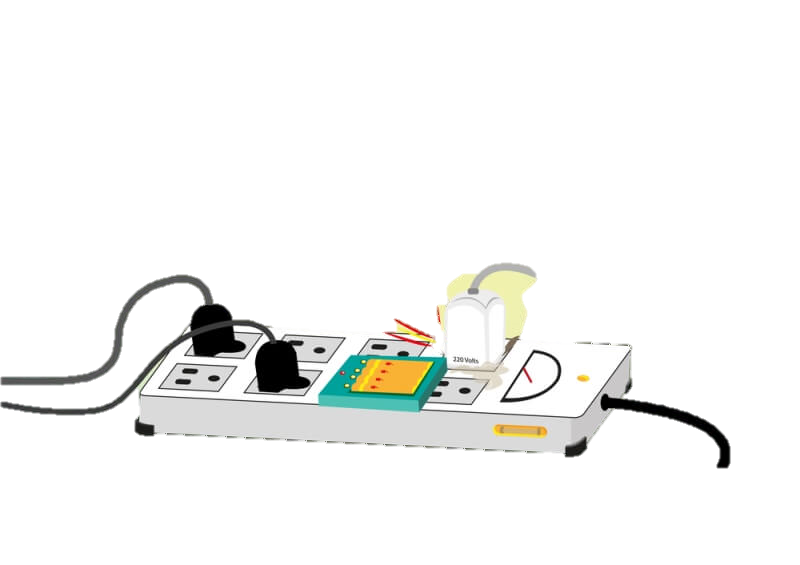 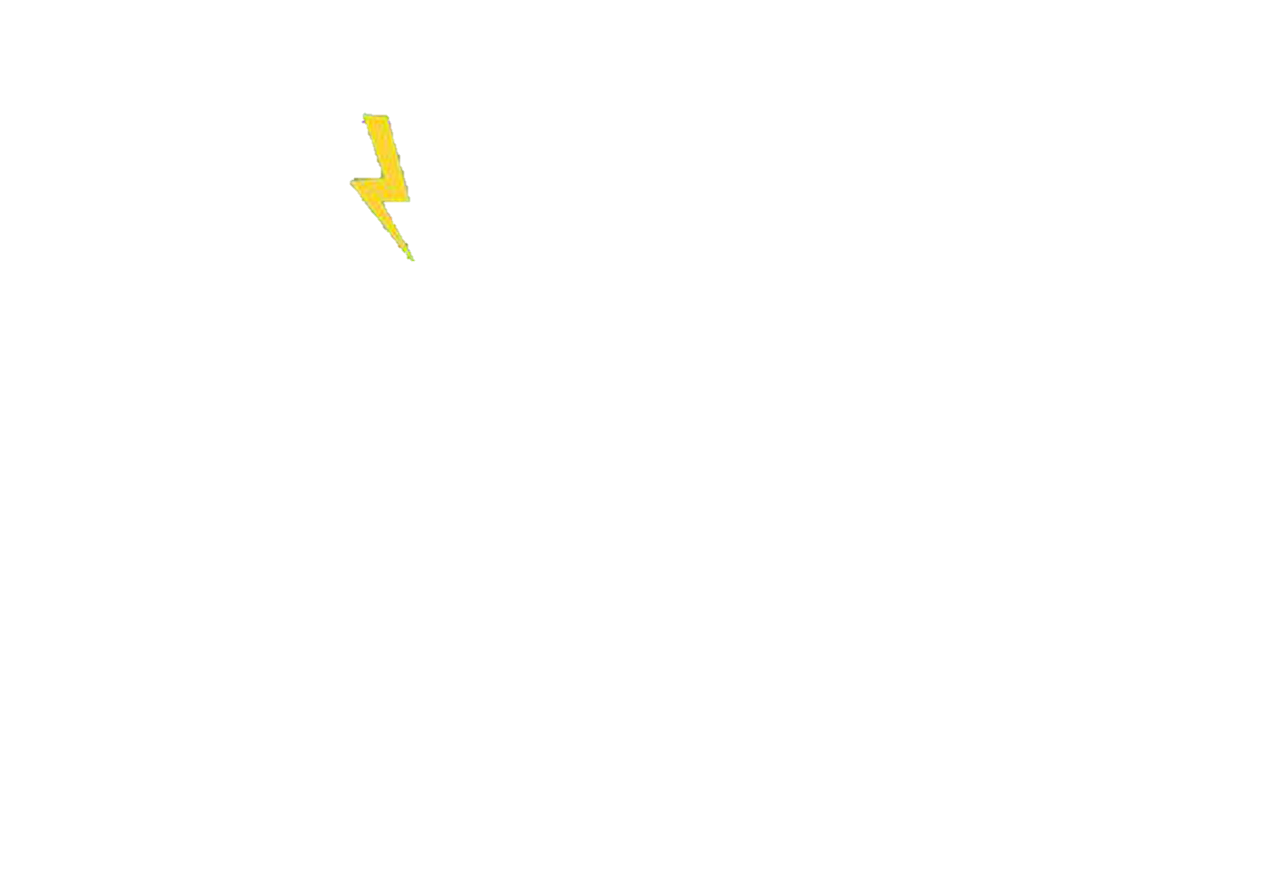 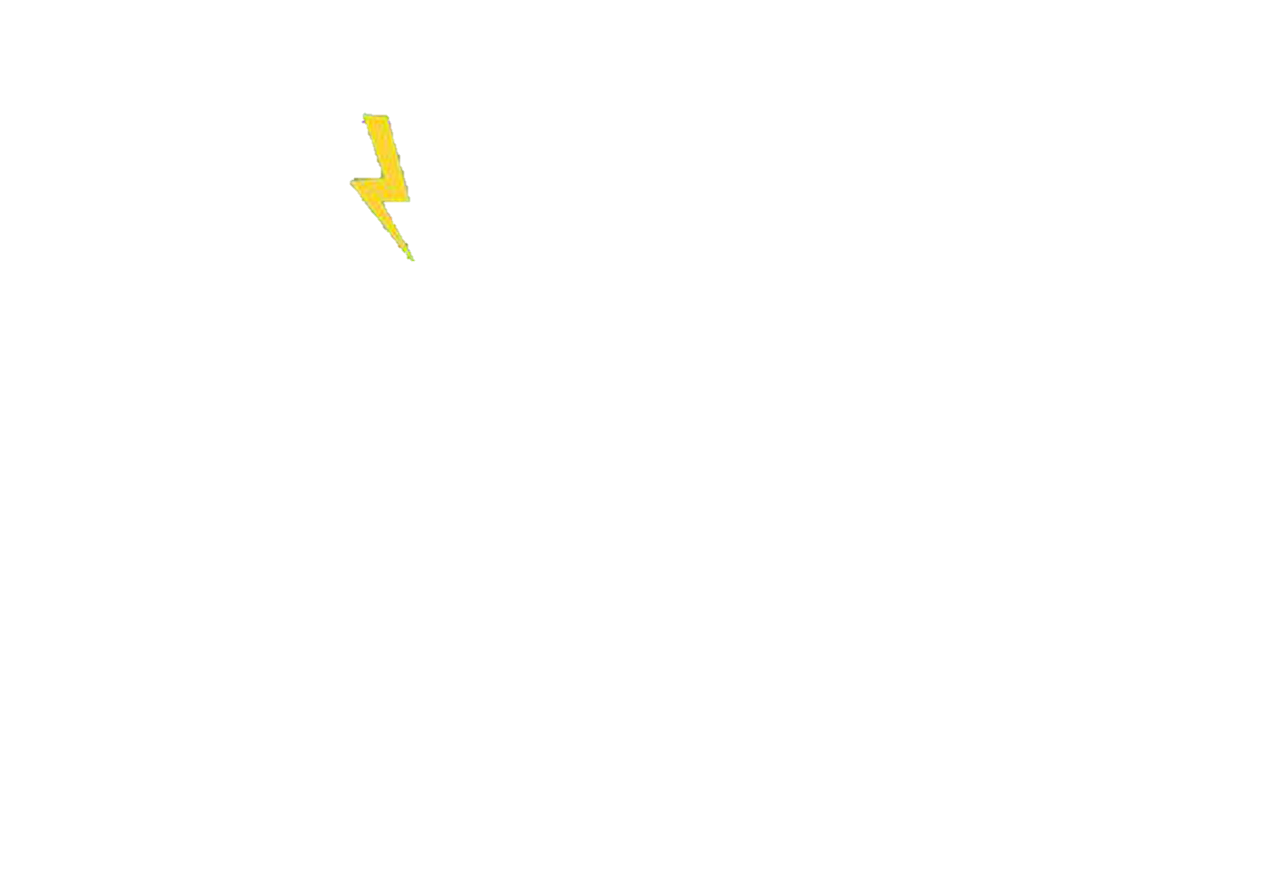 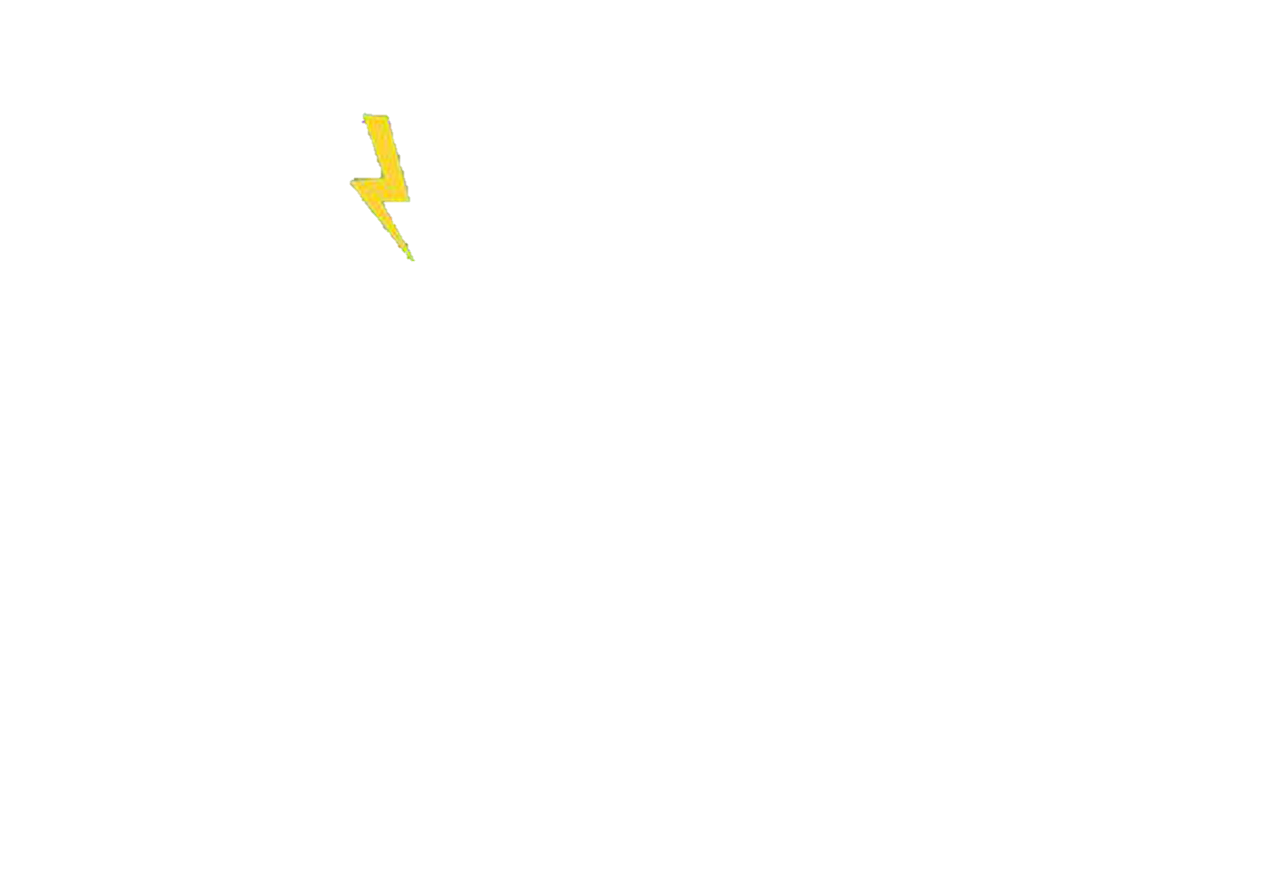 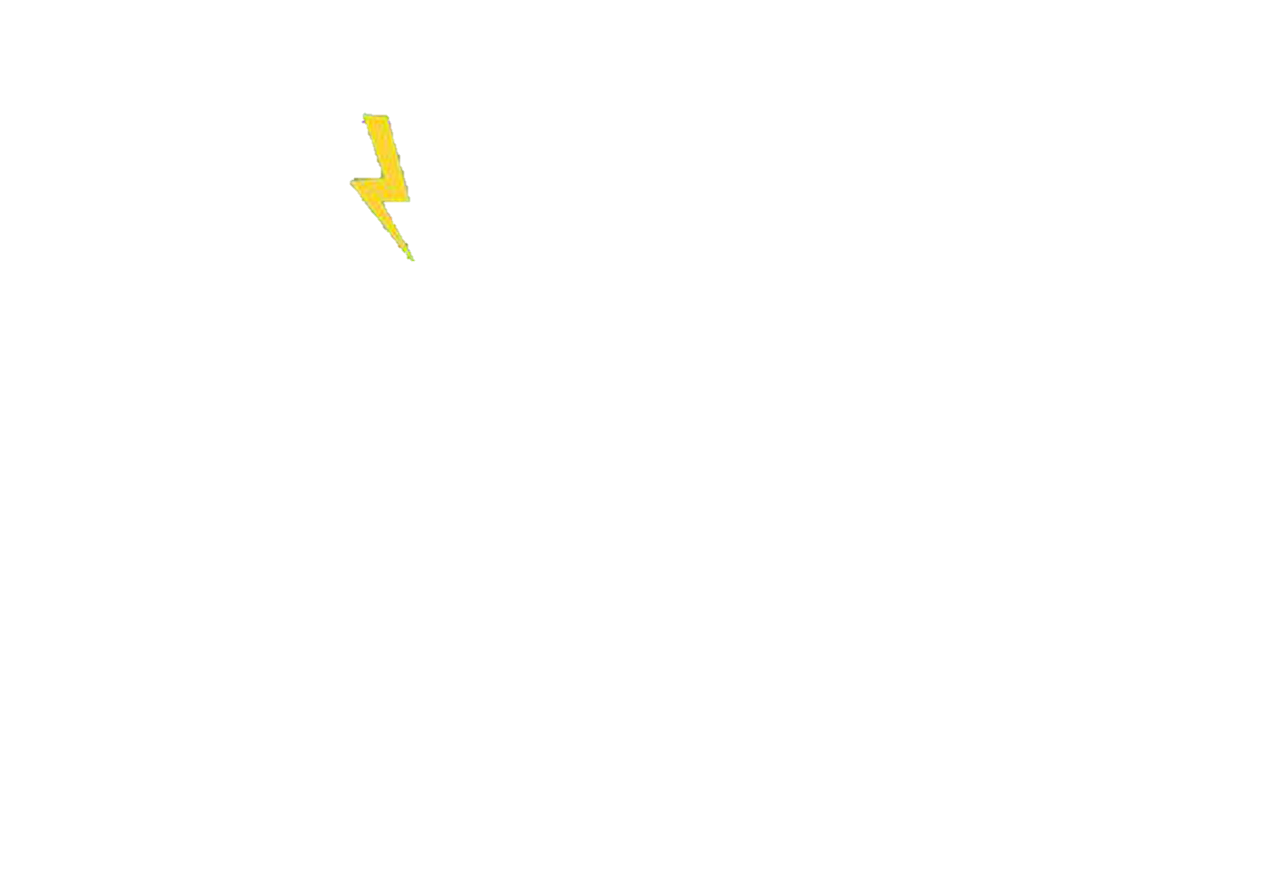 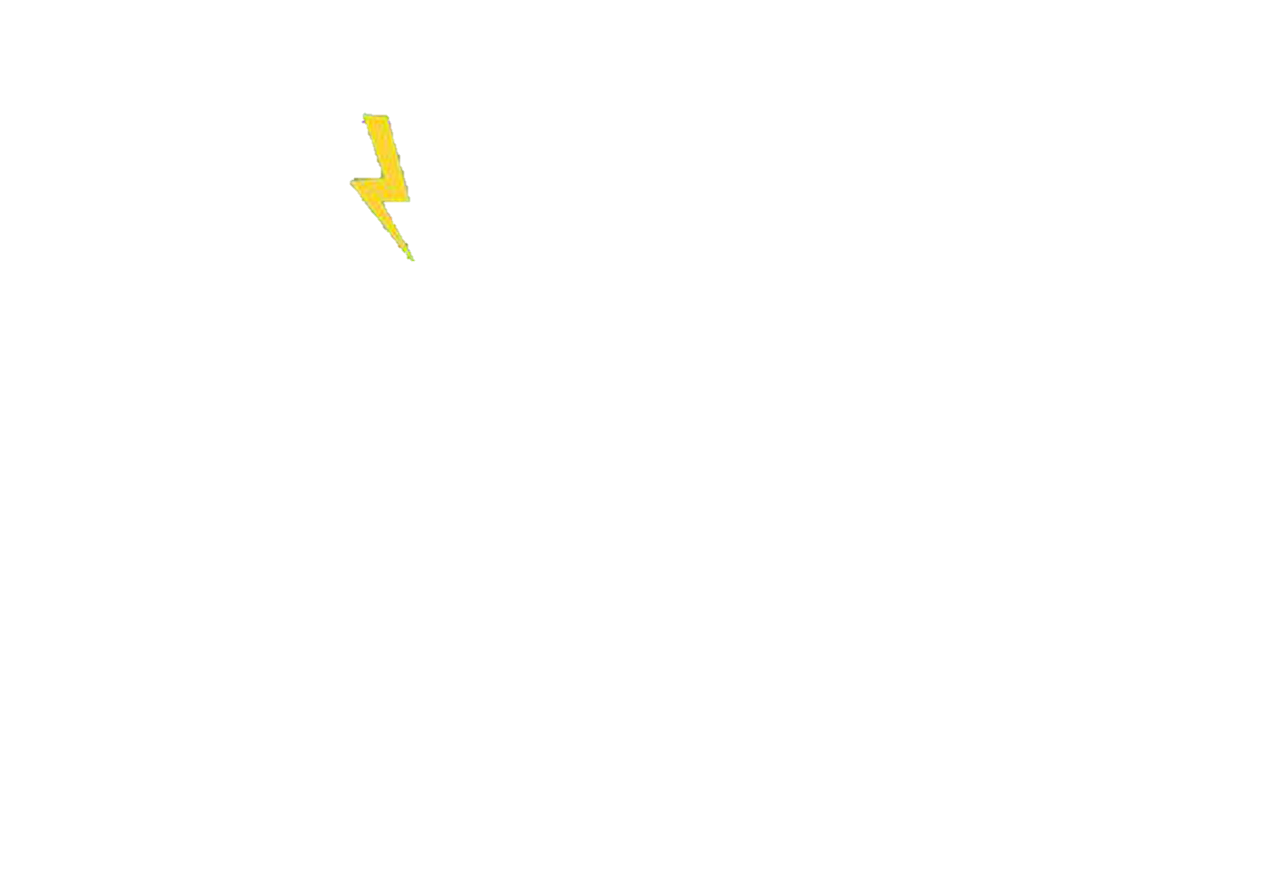 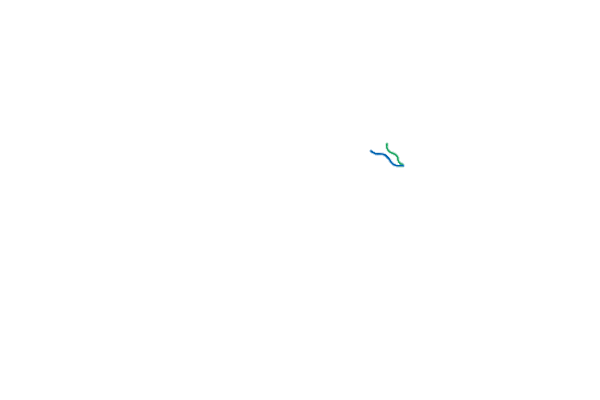 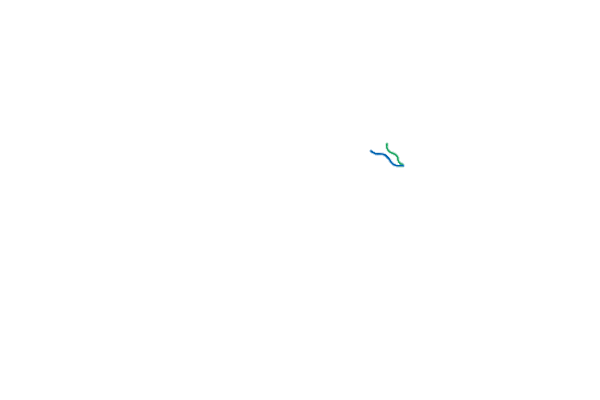 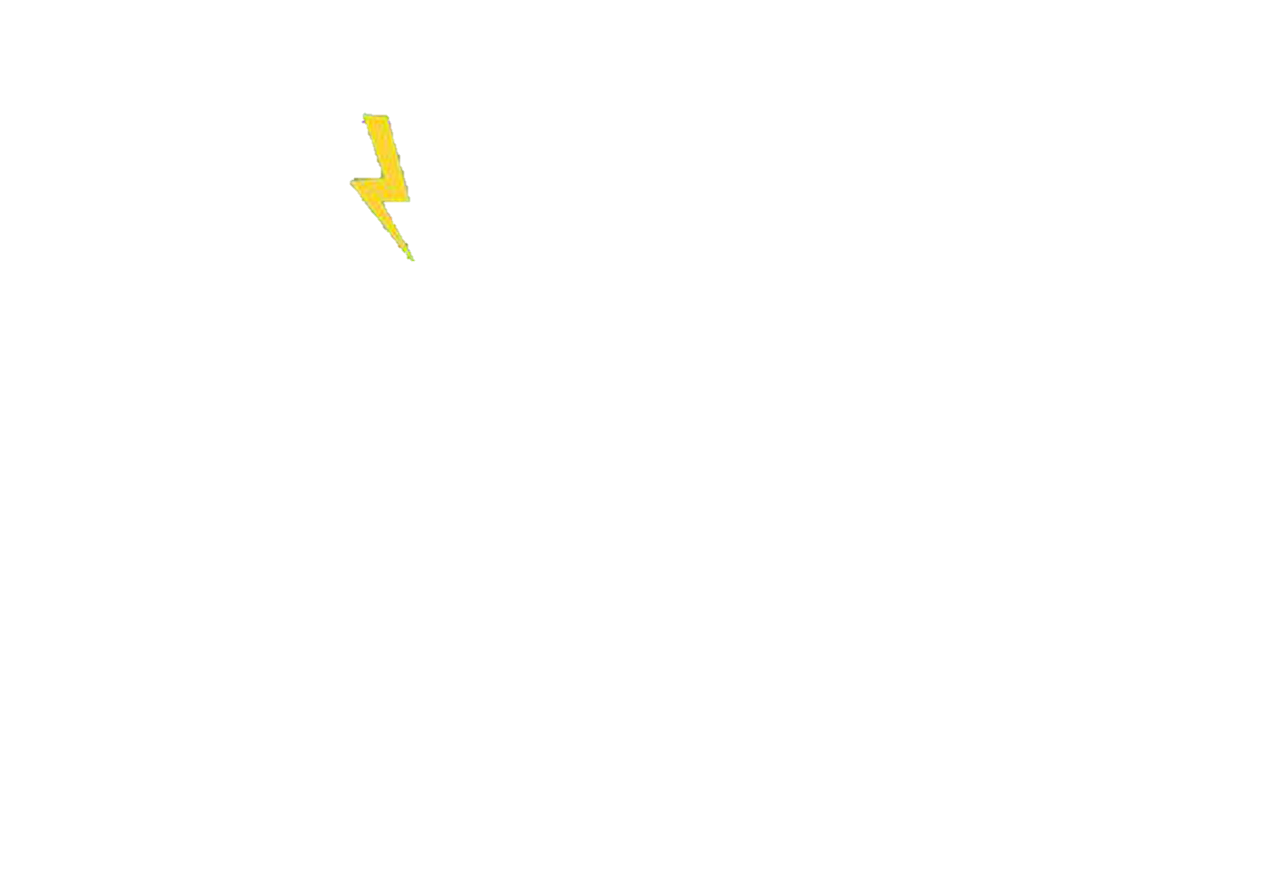 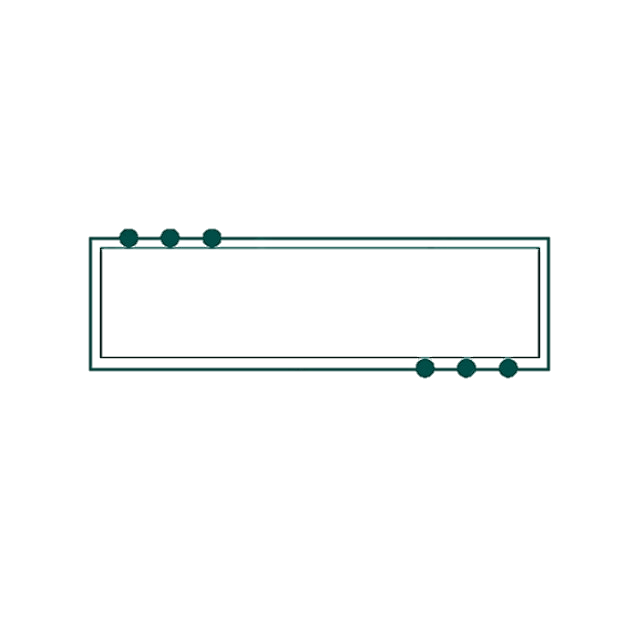 Những lưu ý nhỏ
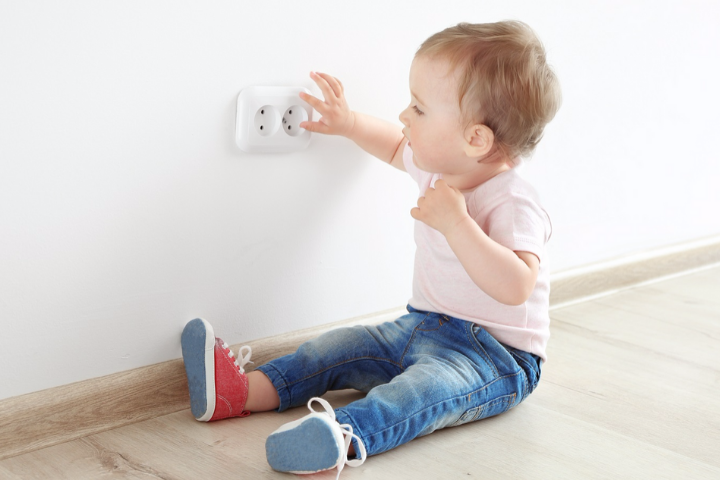 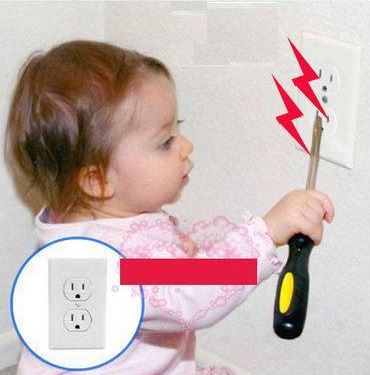 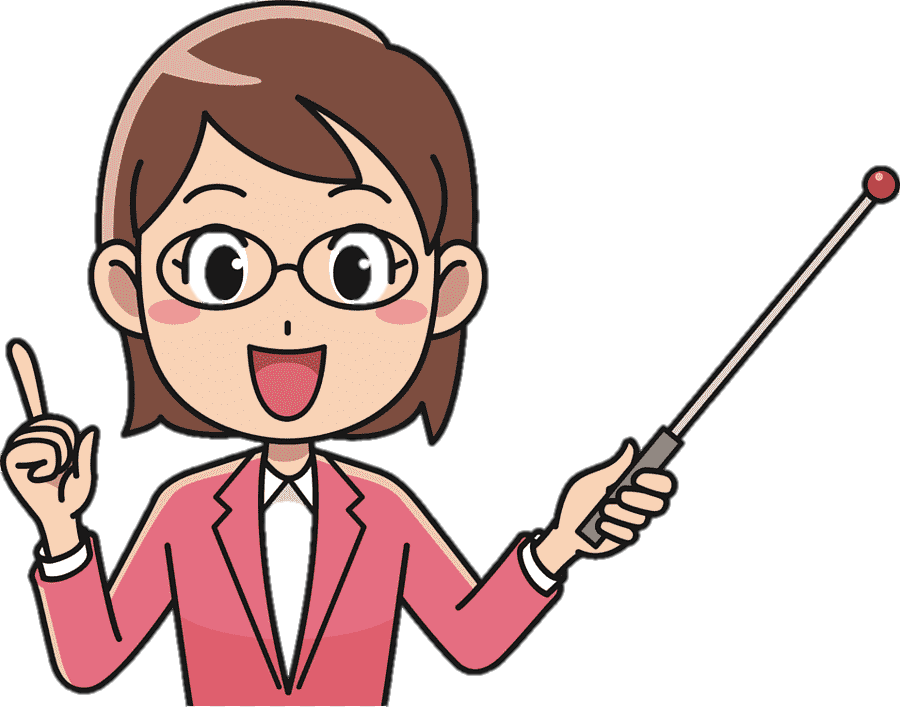 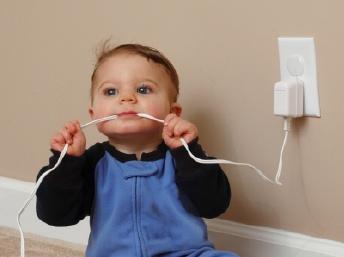 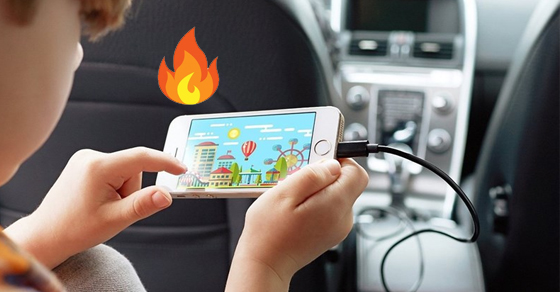 Kết thúc:
Hát bài “Bé ngoan bé biết vâng lời”
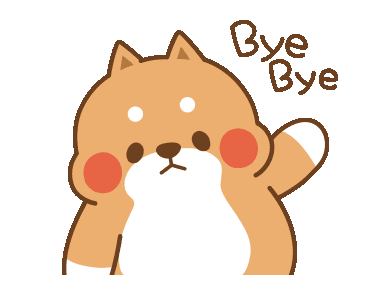 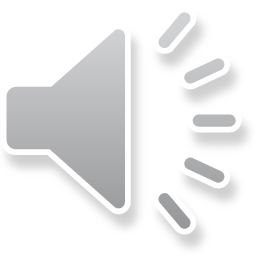